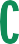 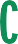 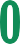 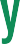 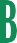 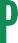 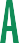 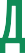 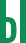 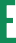 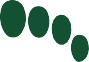 ШАГ В  ПРИРОДУ
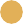 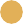 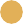 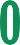 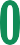 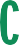 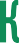 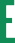 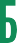 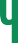 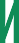 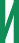 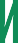 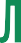 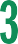 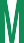 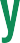 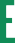 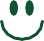 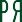 Шаг в природу
Тело человека
Дыхание и кровеносная система
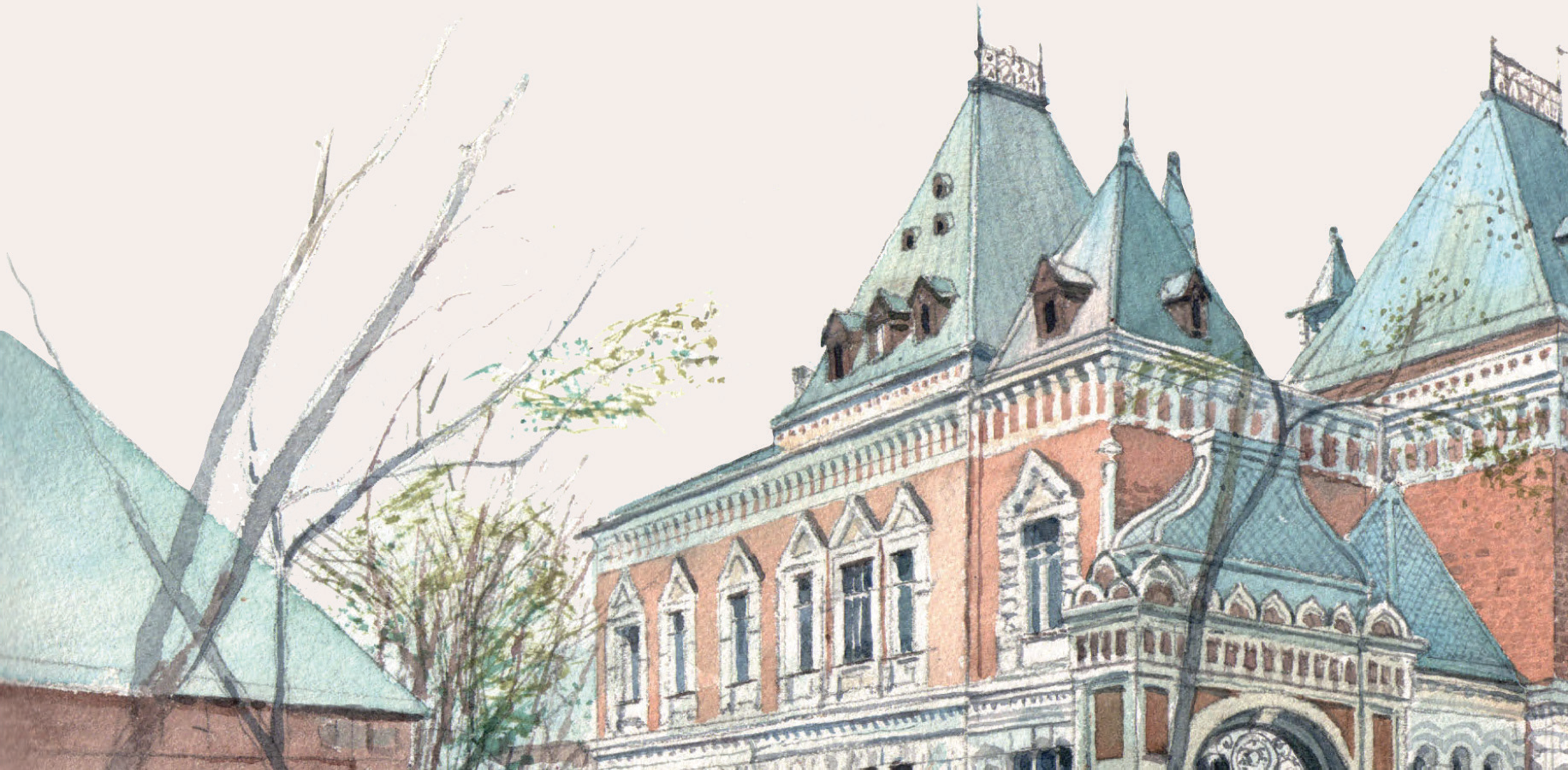 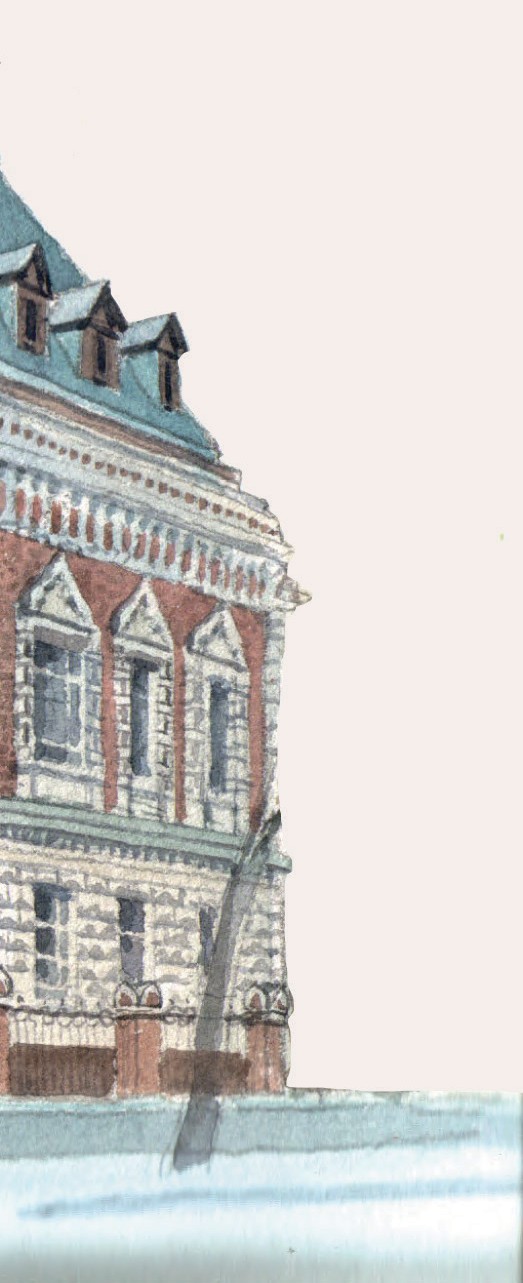 Биологический  музей
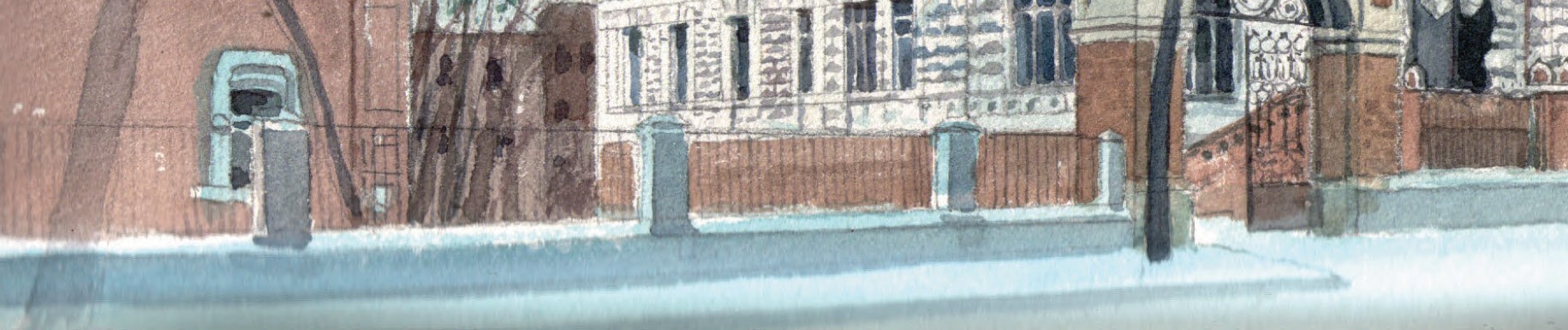 Что мы найдём в музее?
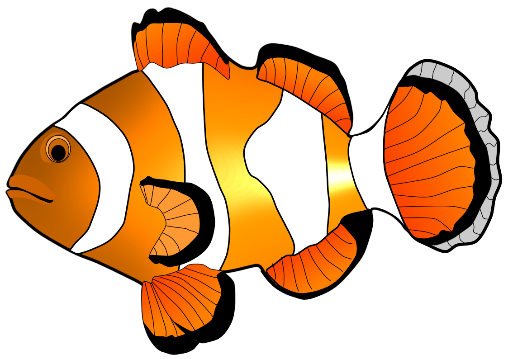 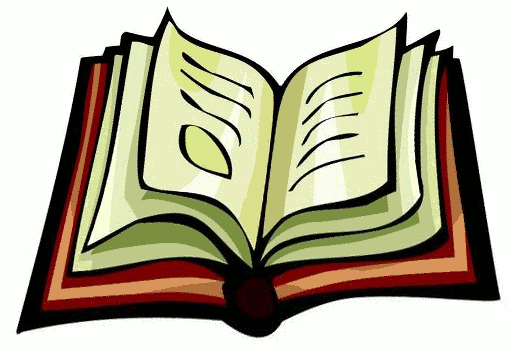 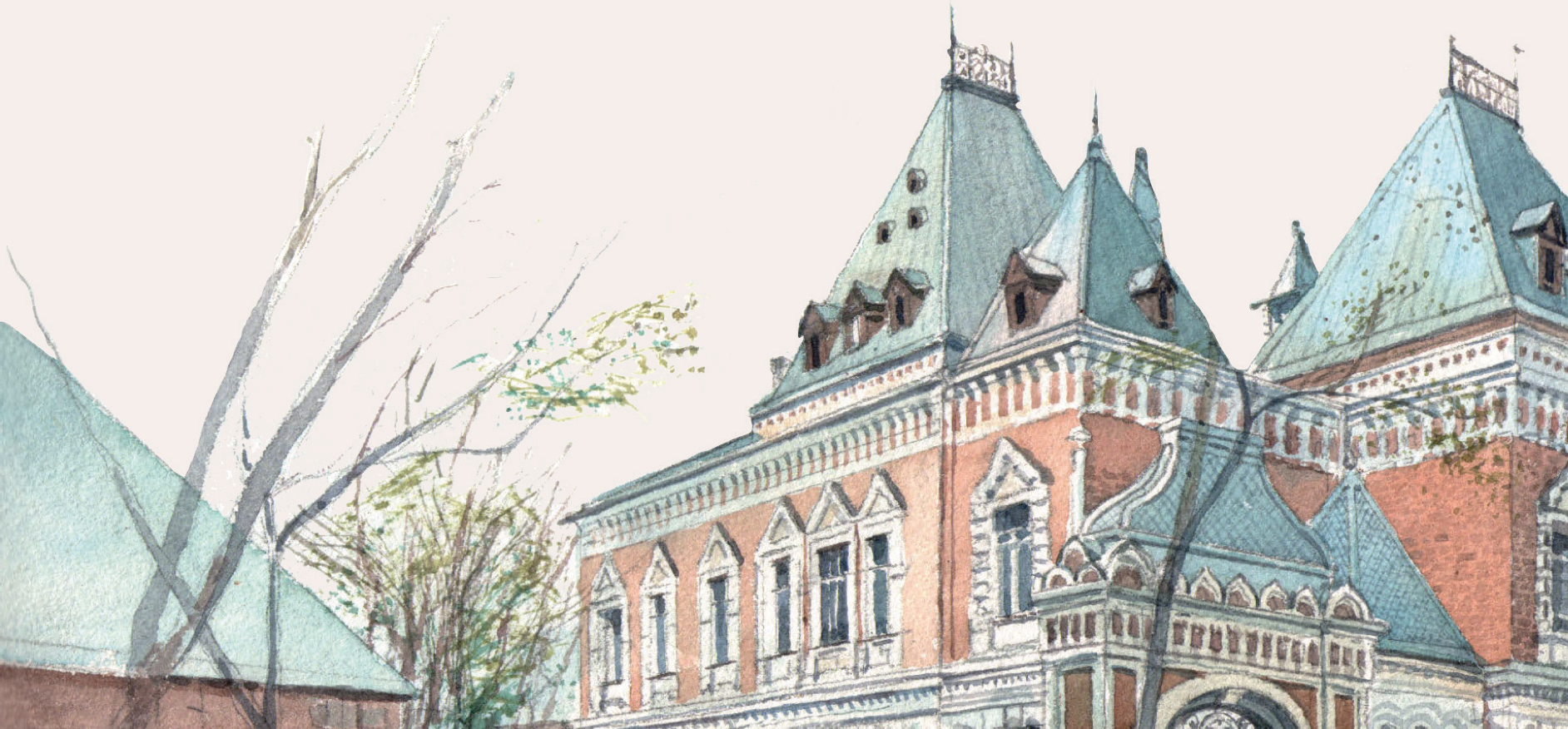 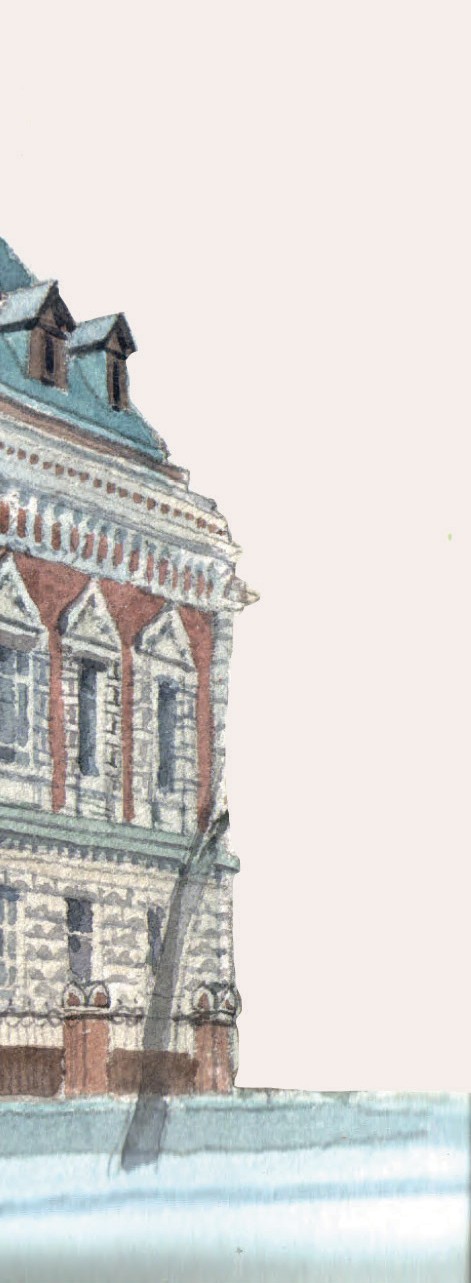 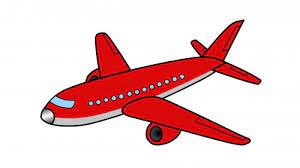 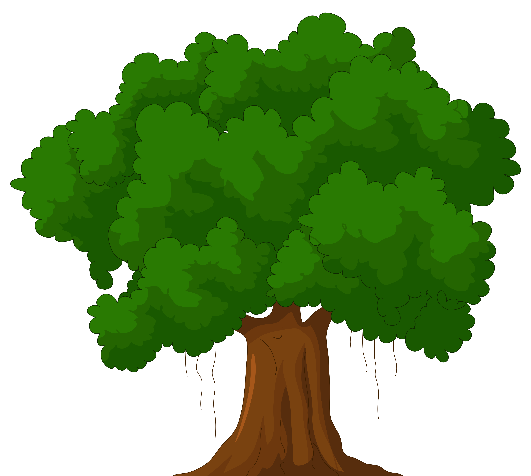 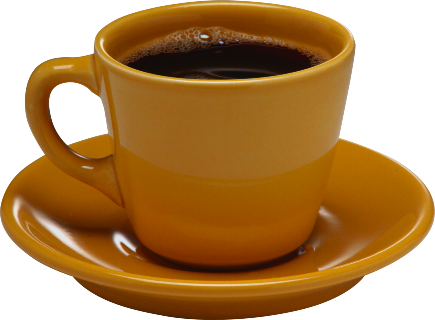 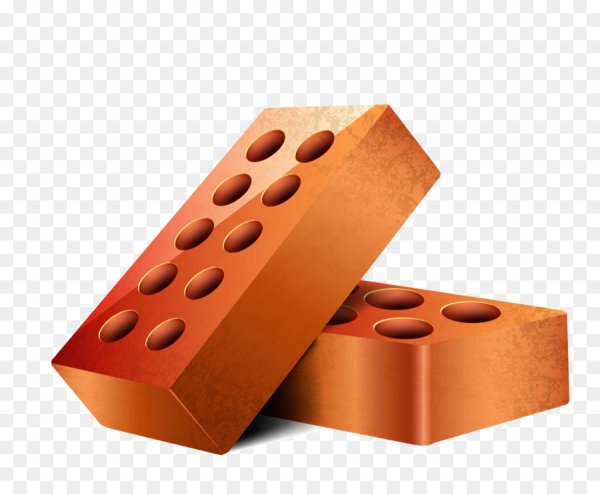 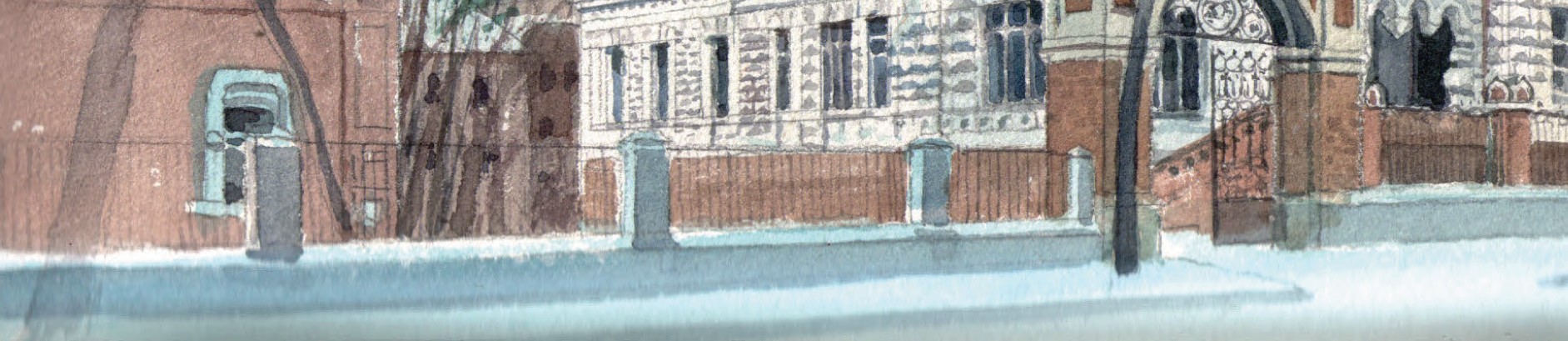 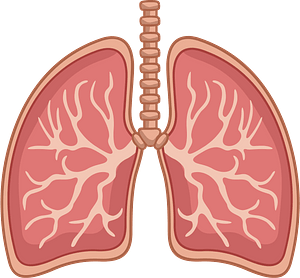 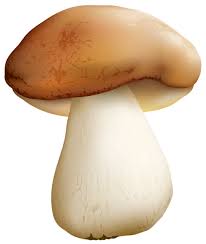 Внутри
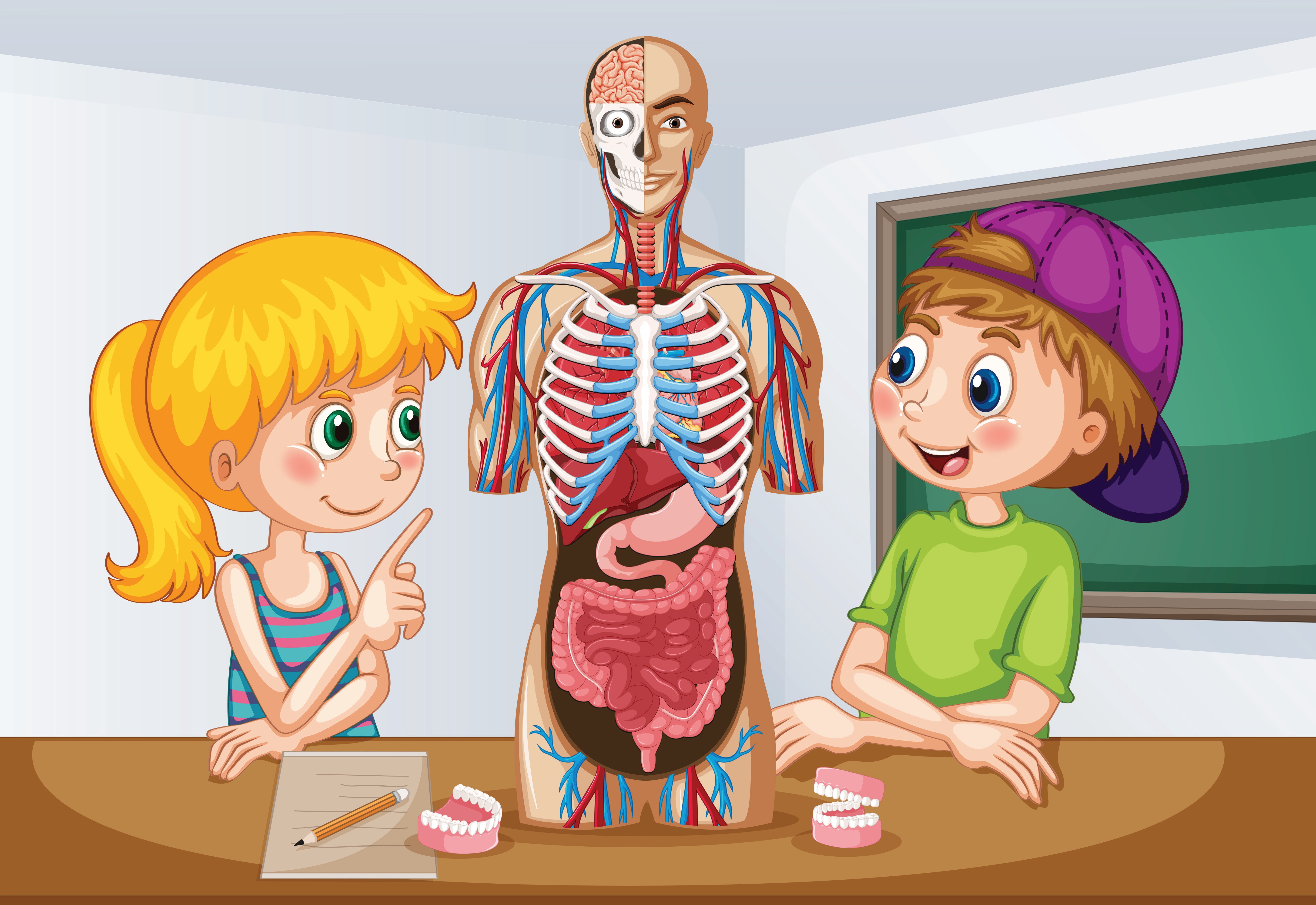 Внутренние  органы
Внутри
Системы органов
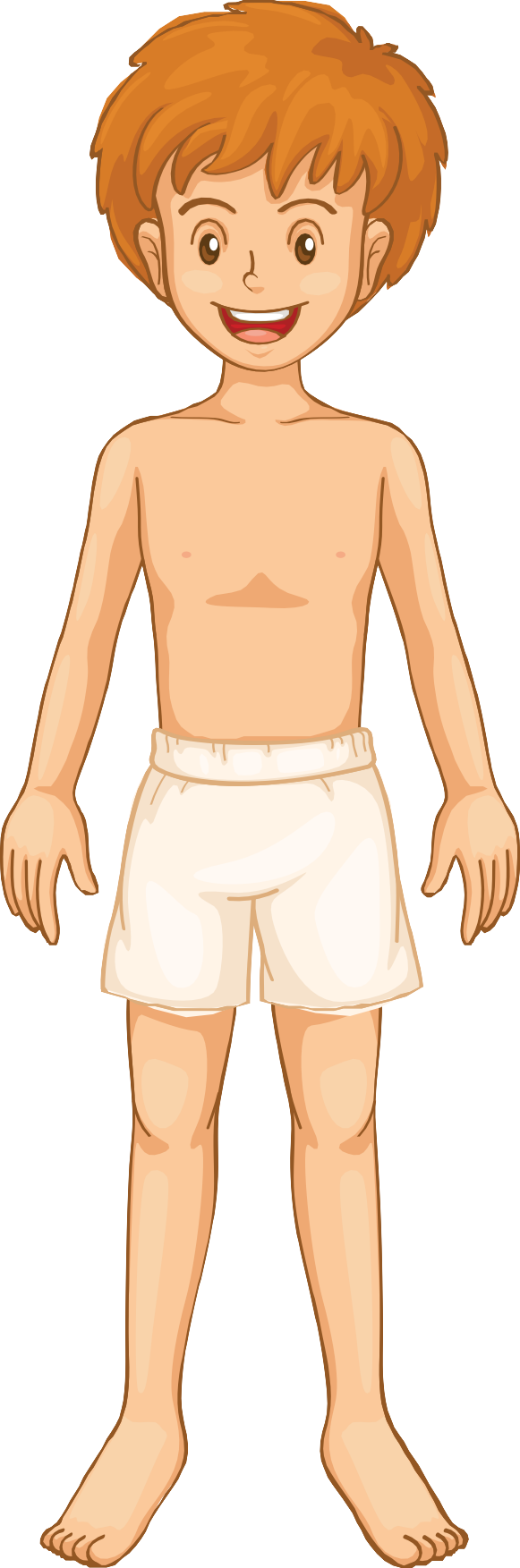 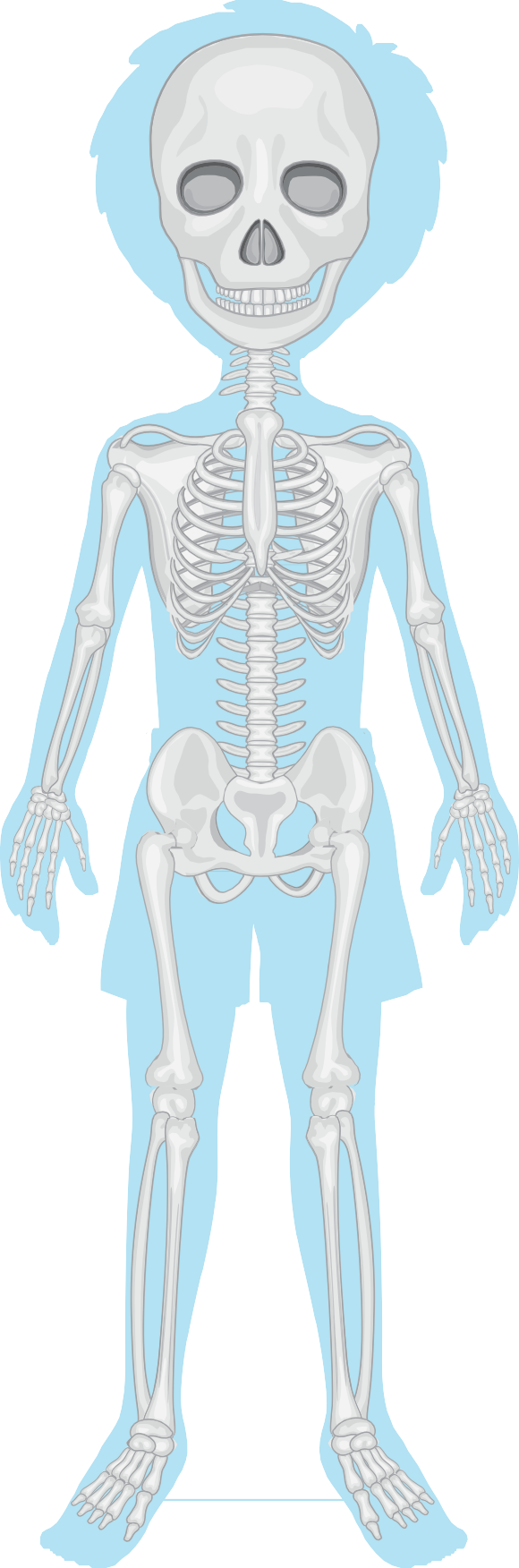 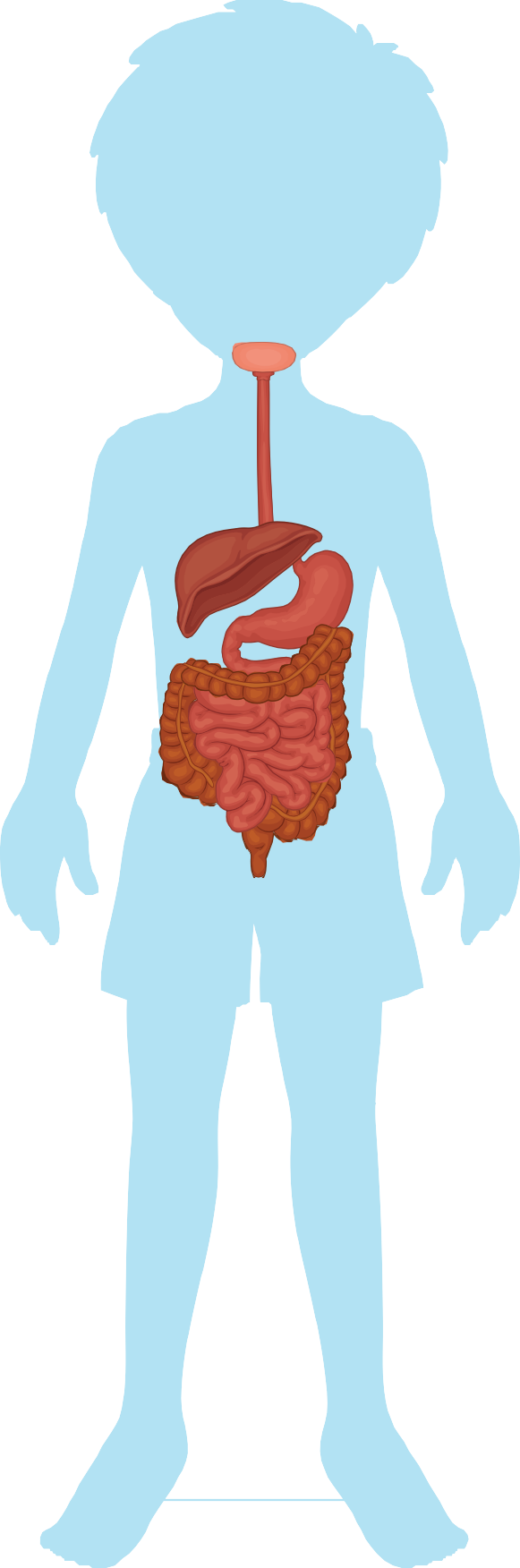 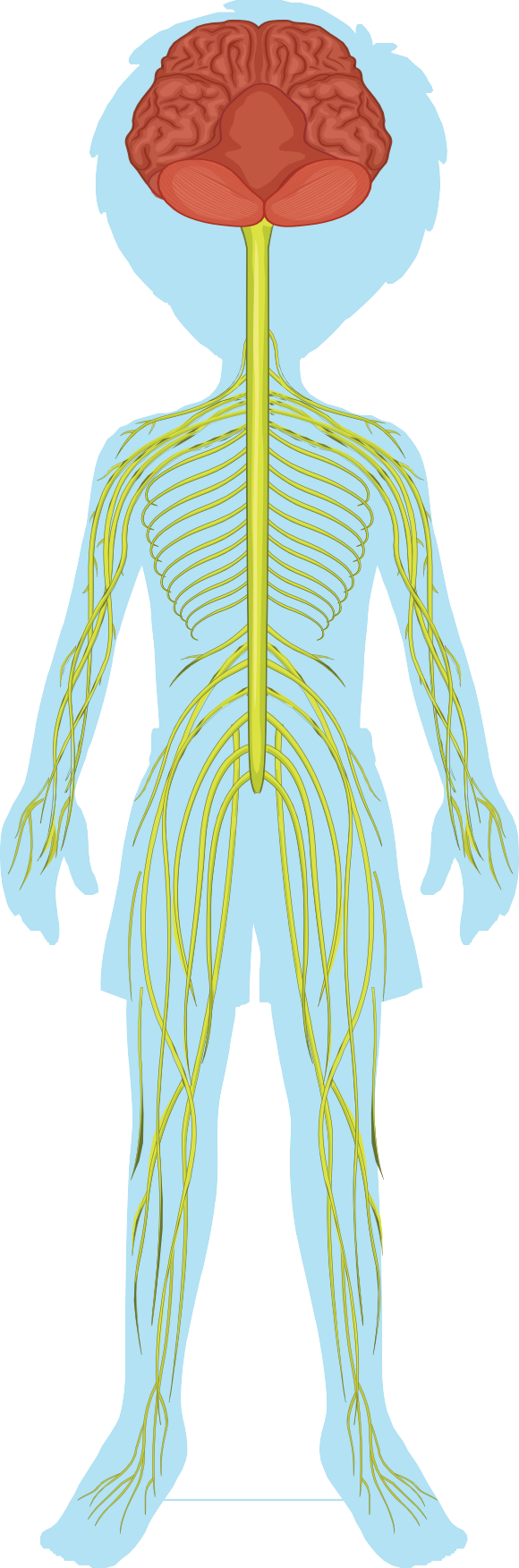 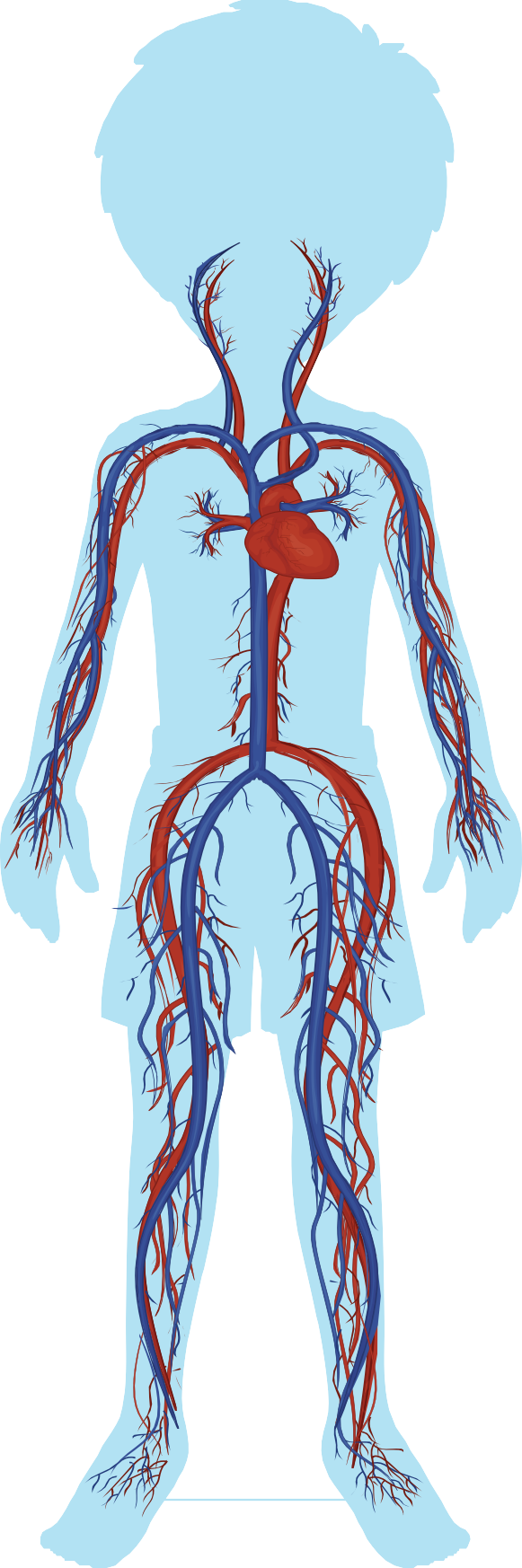 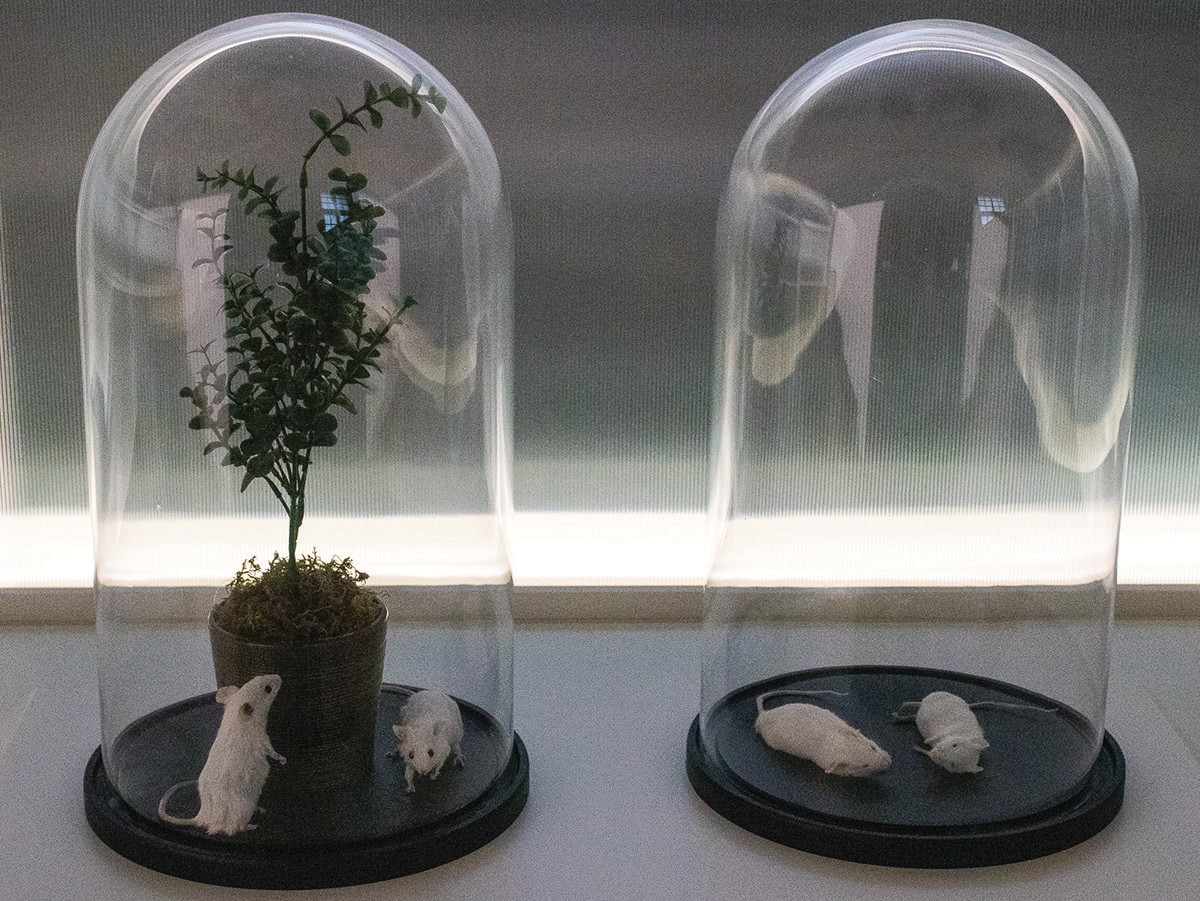 Дыхание
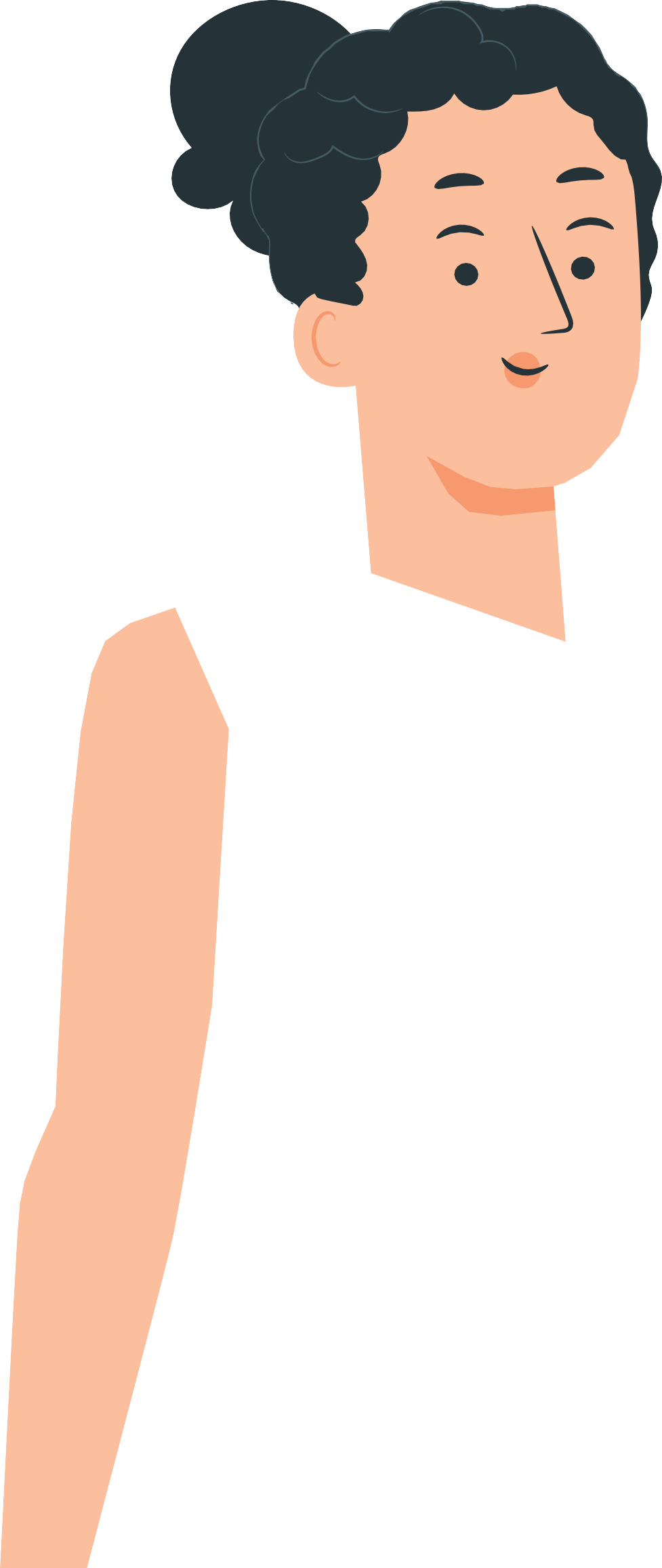 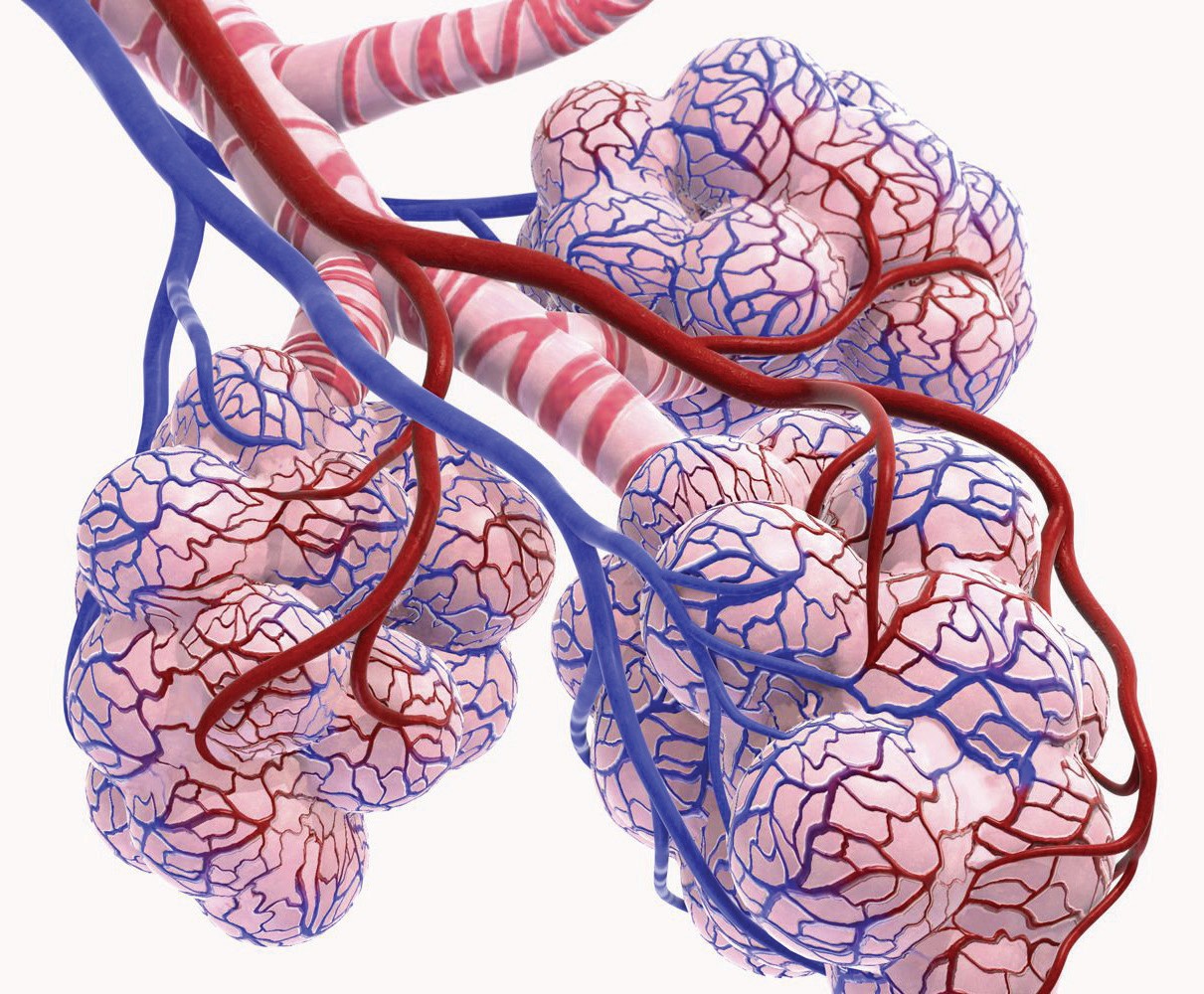 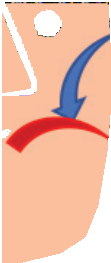 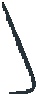 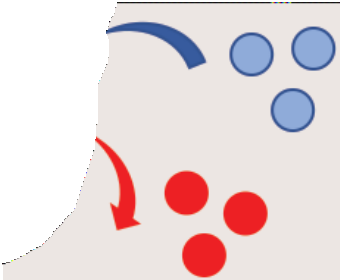 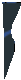 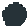 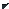 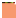 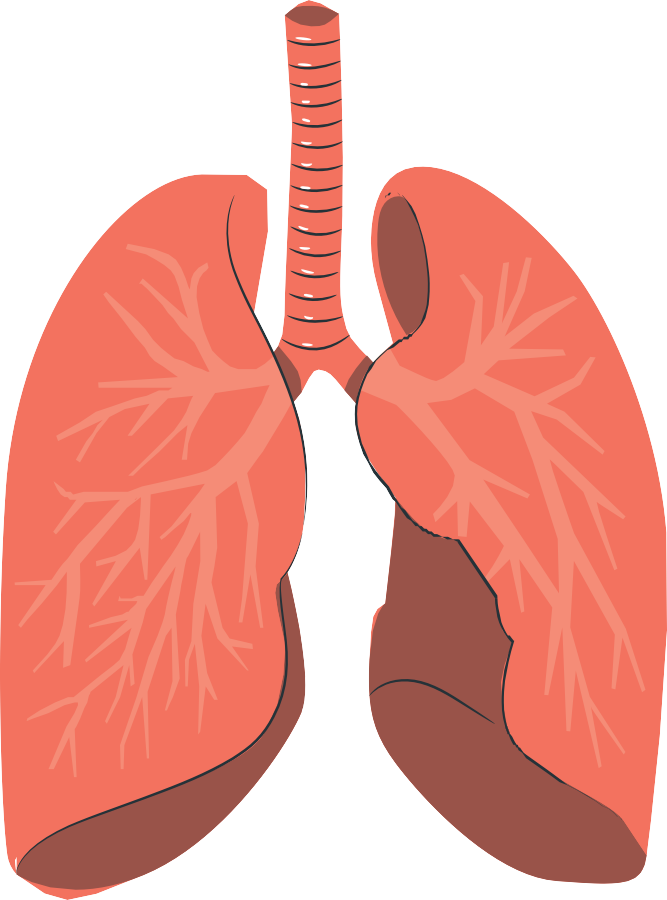 Как мы дышим?
Гигиена дыхания
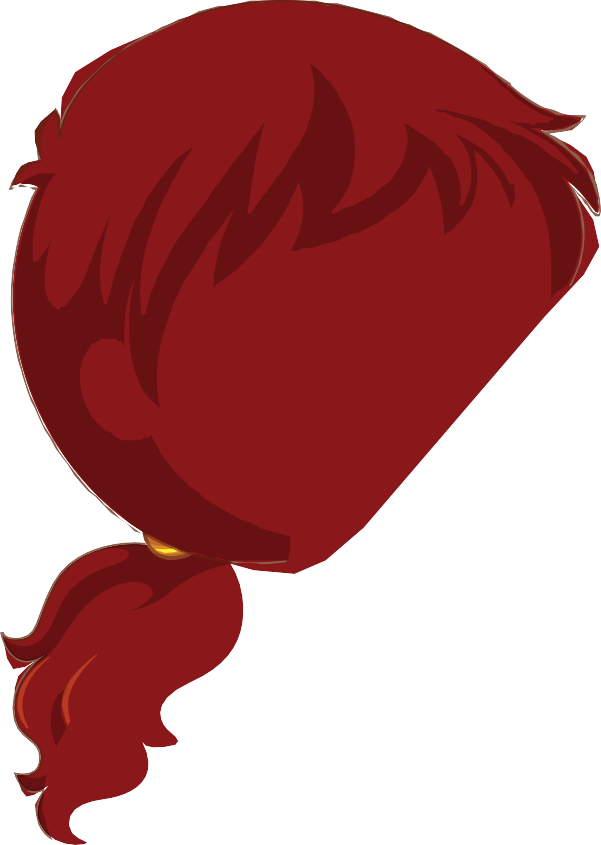 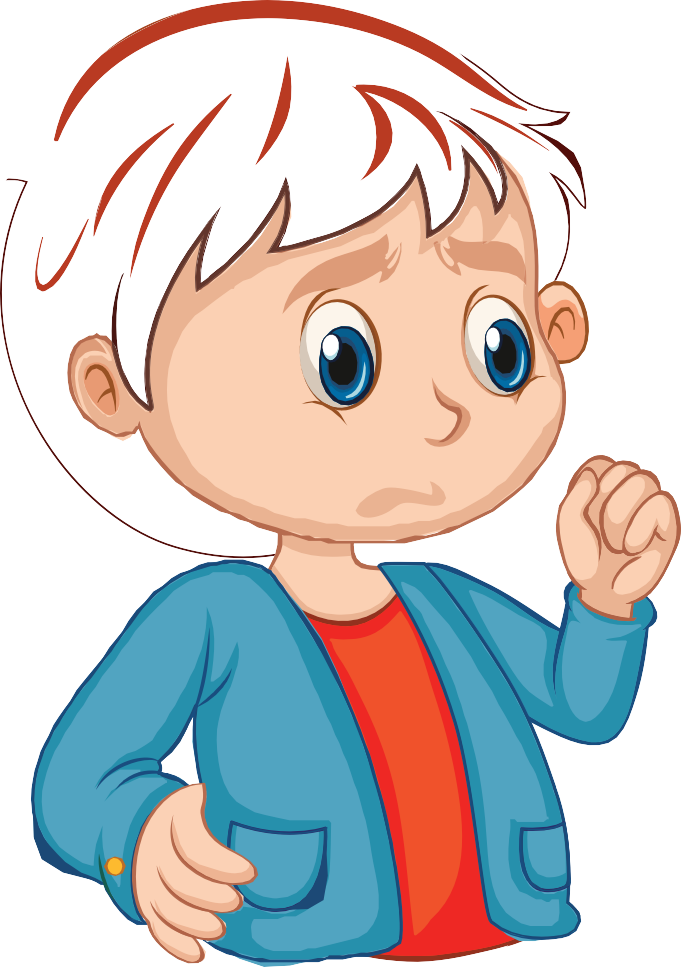 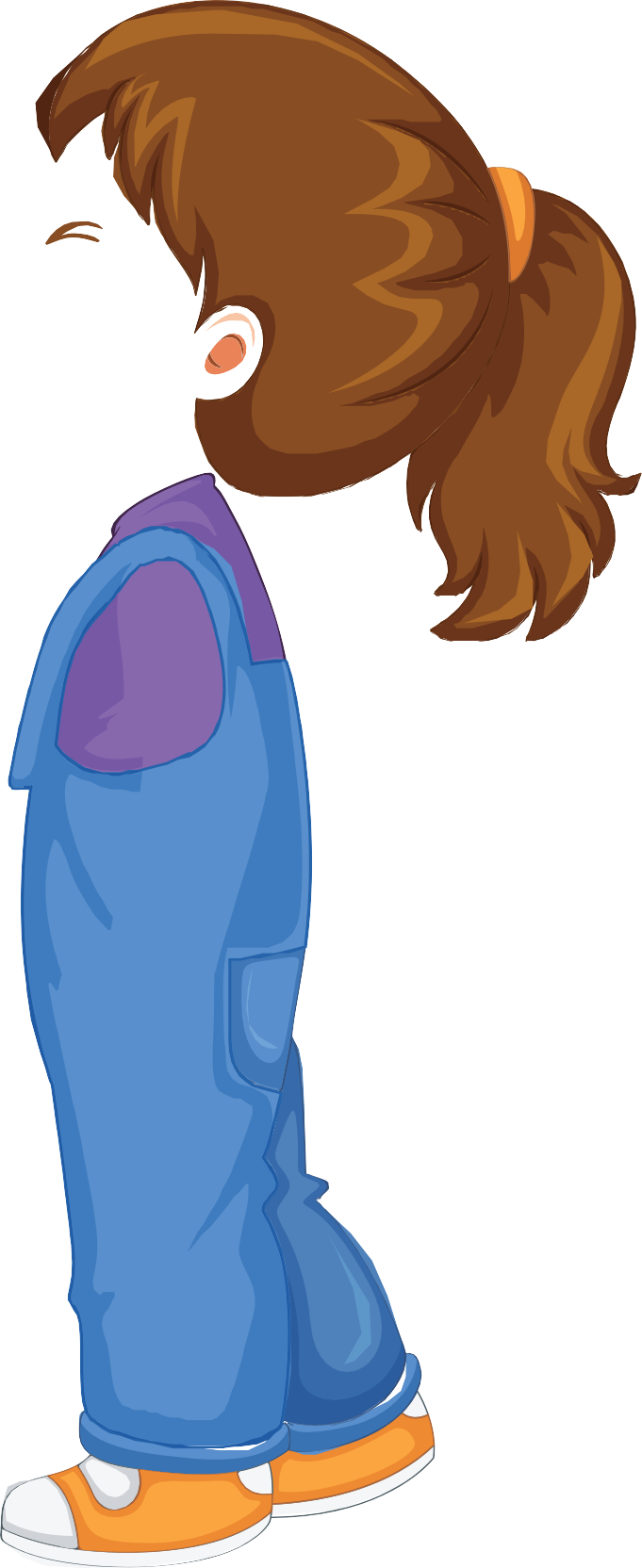 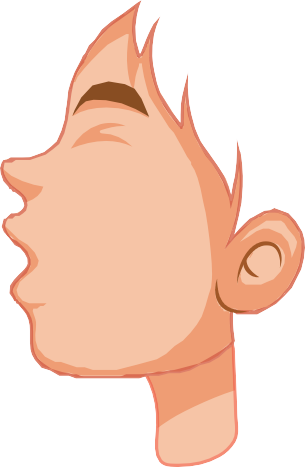 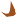 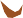 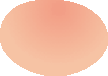 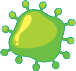 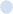 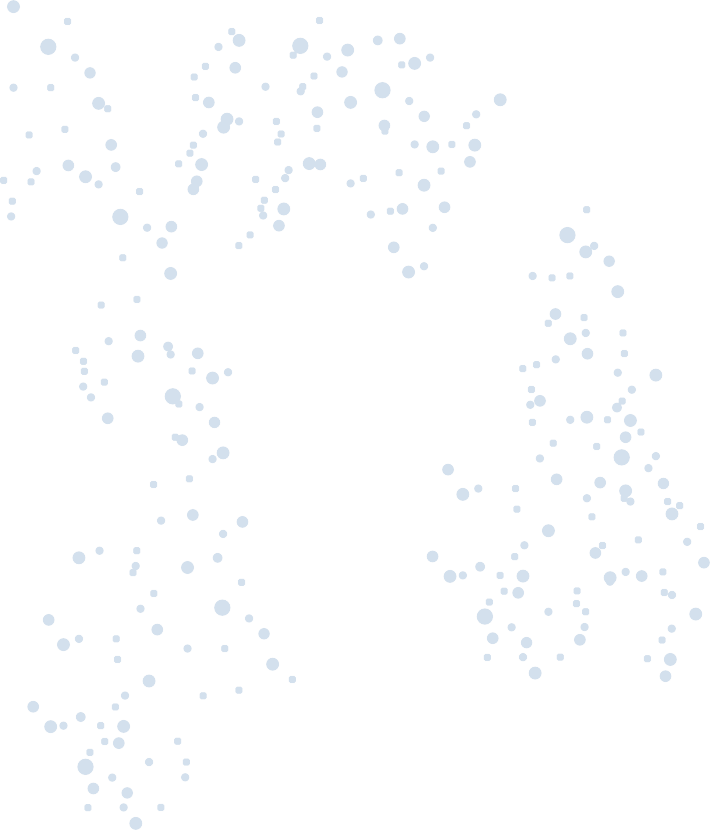 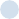 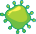 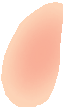 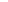 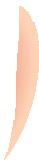 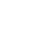 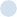 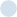 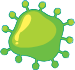 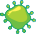 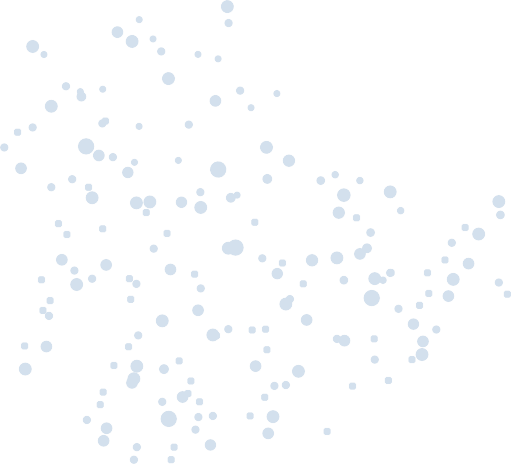 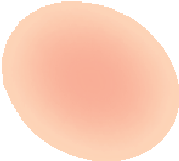 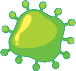 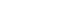 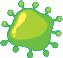 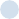 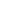 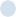 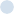 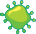 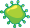 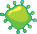 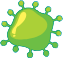 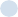 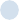 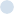 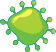 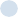 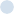 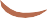 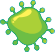 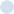 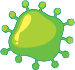 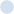 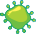 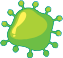 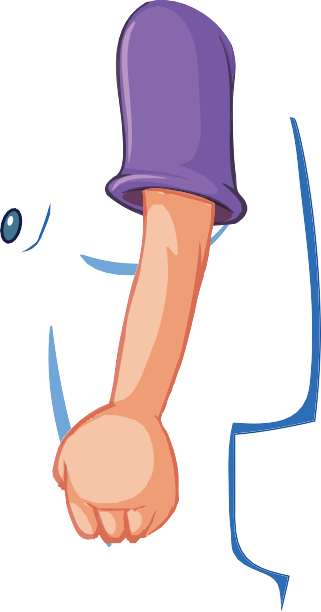 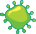 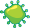 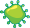 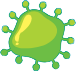 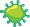 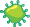 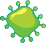 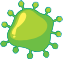 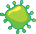 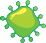 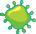 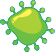 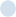 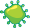 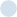 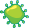 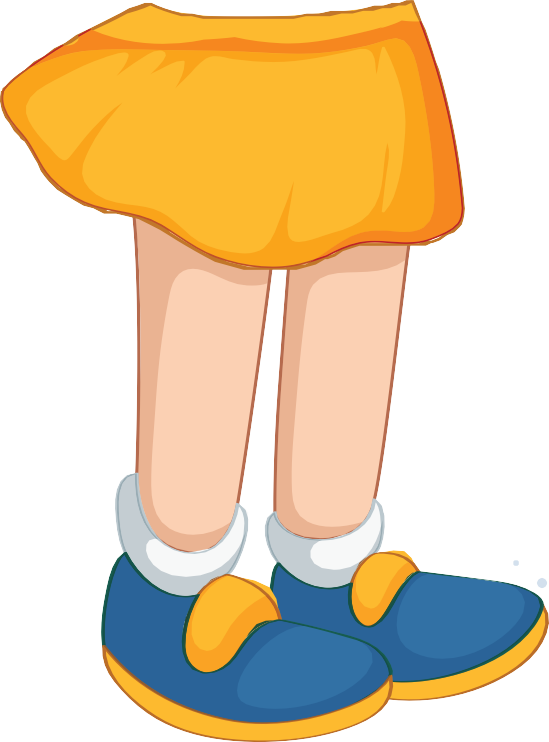 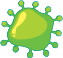 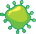 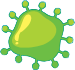 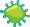 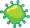 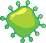 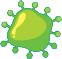 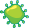 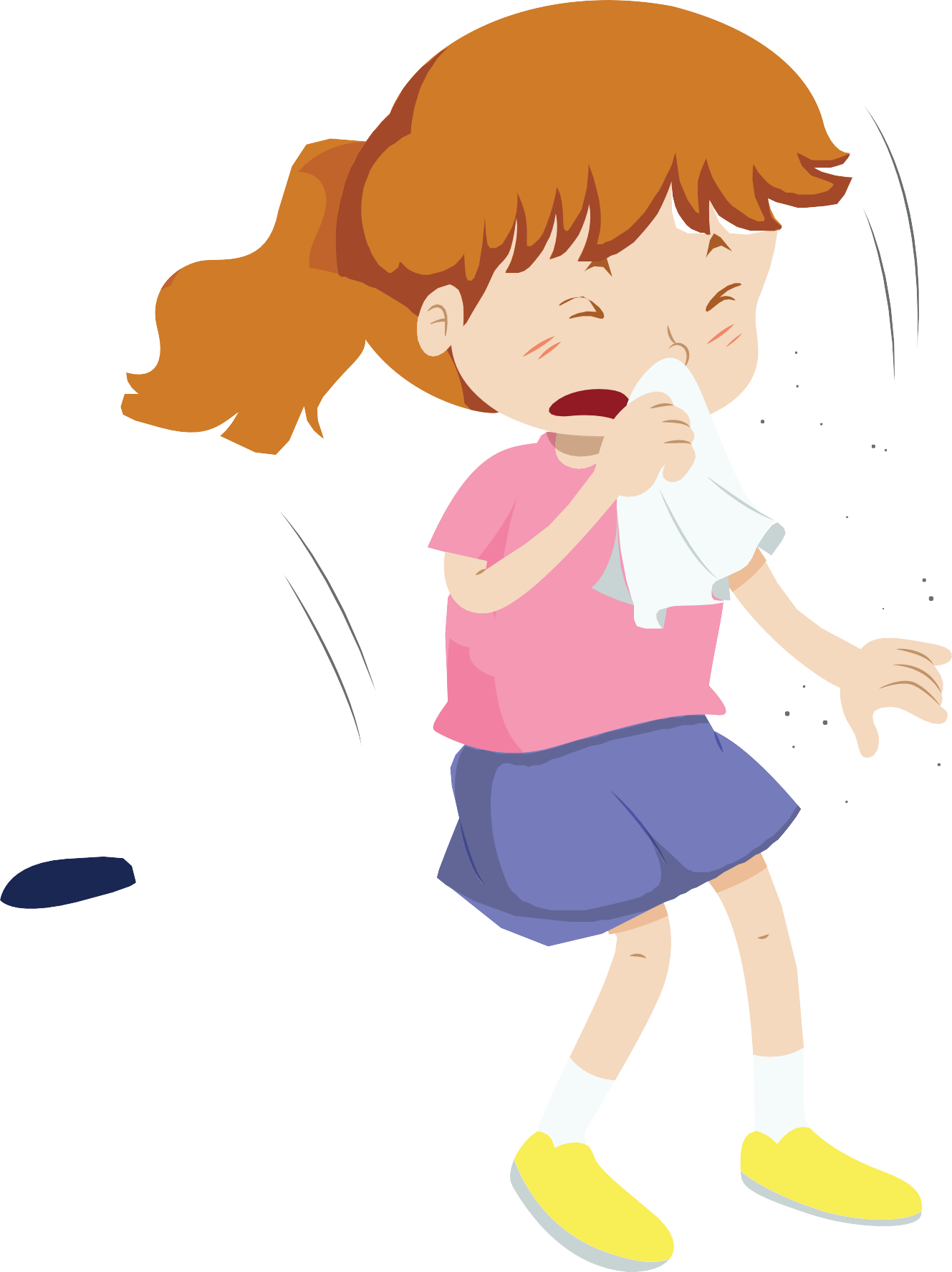 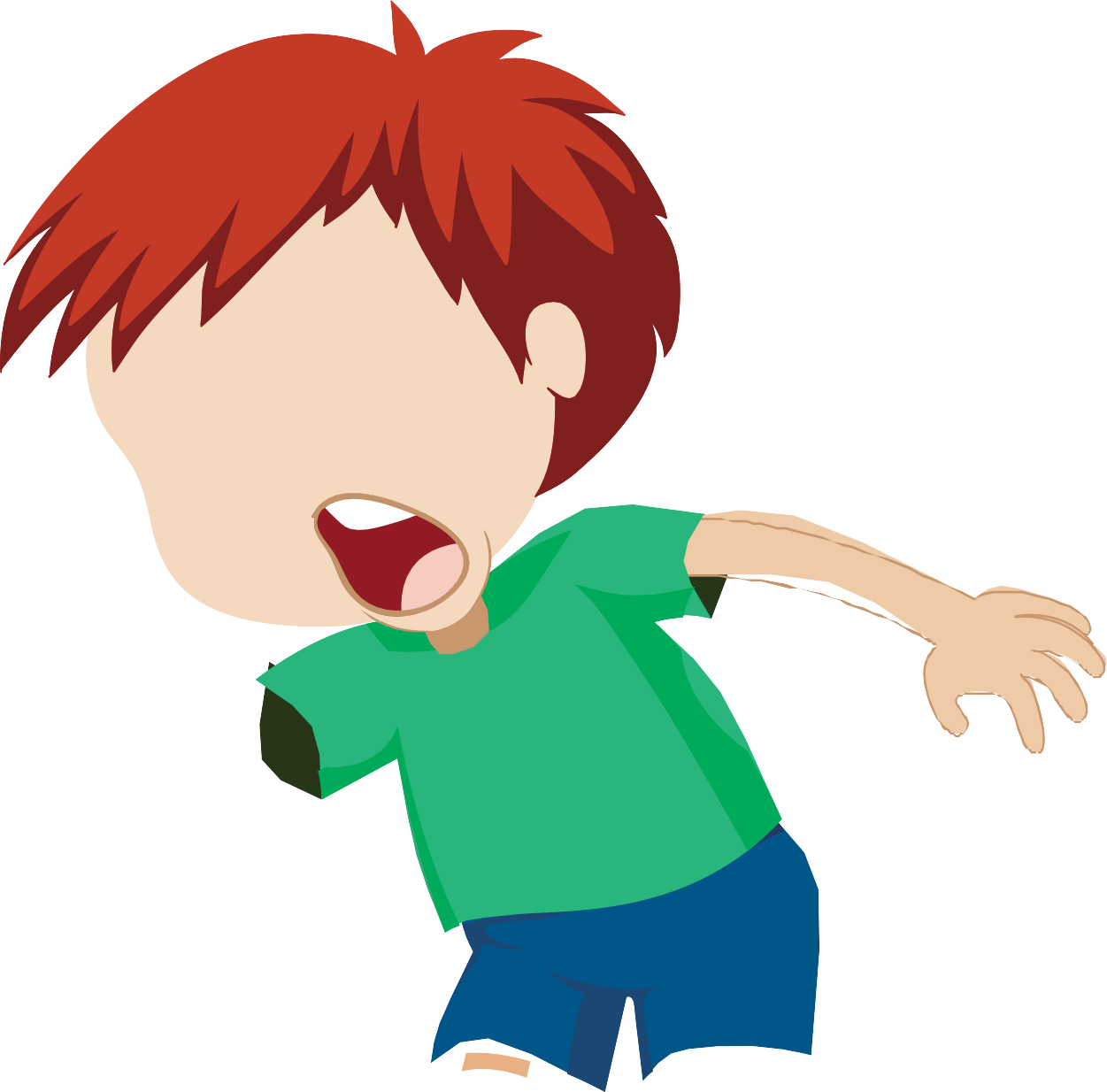 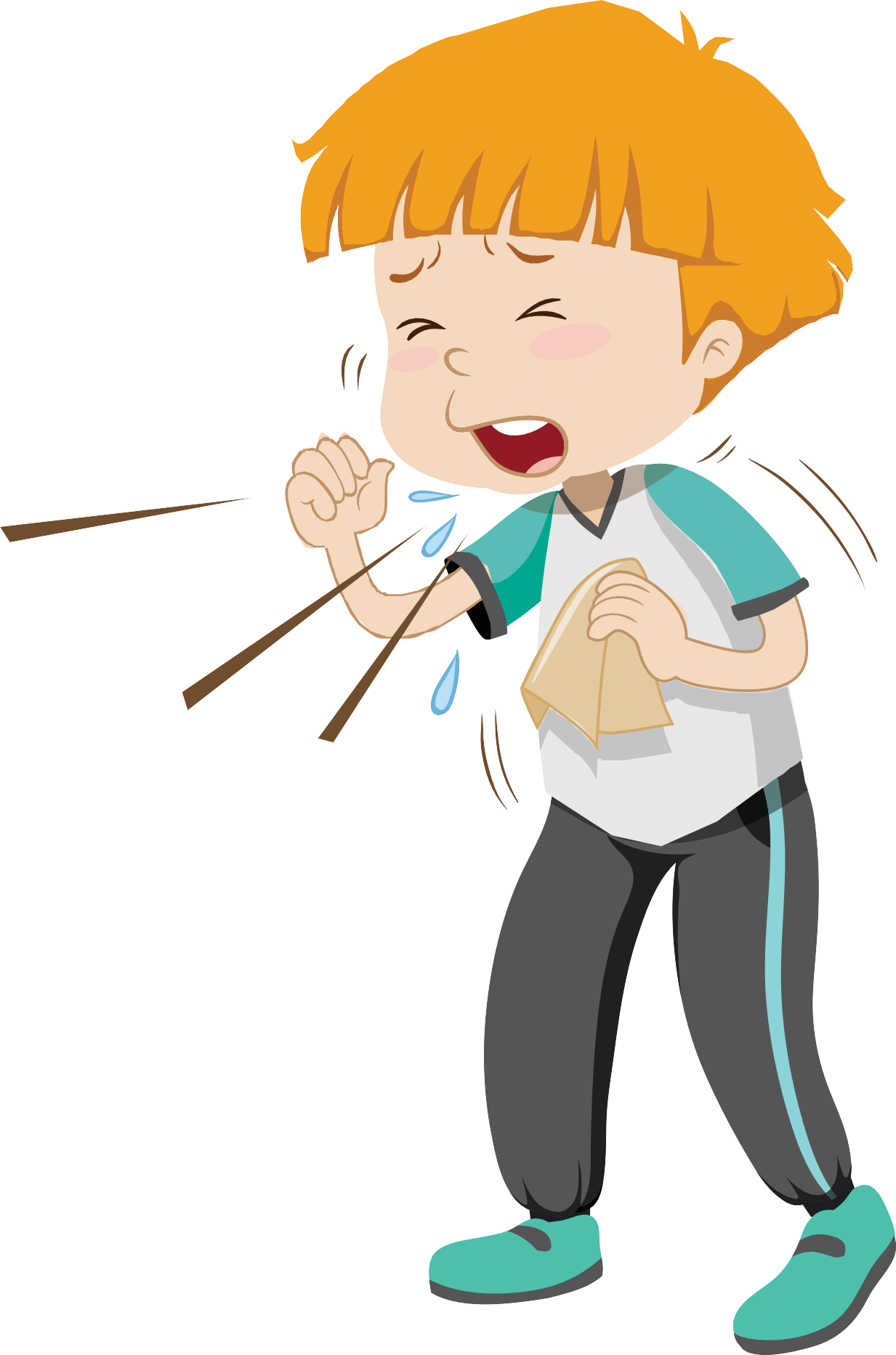 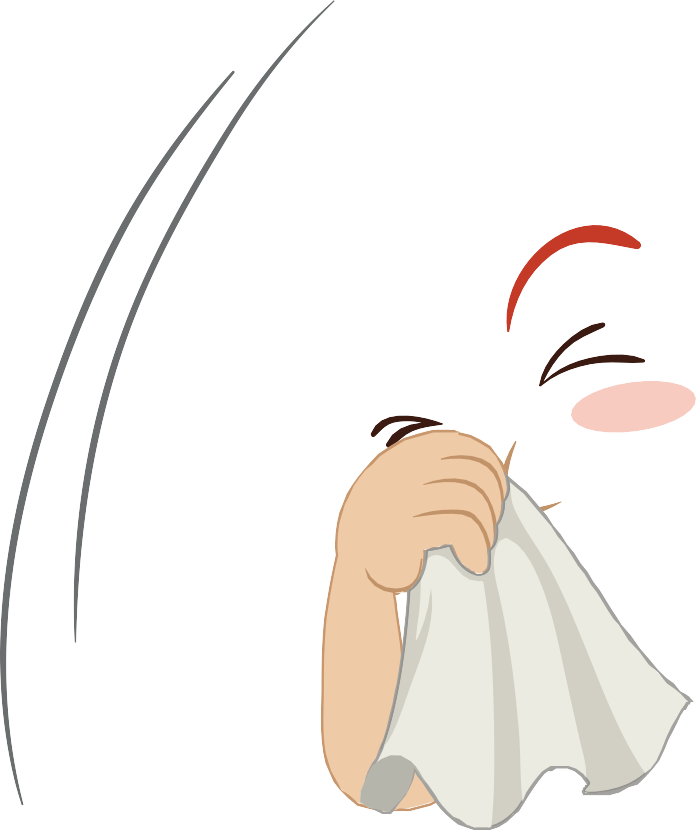 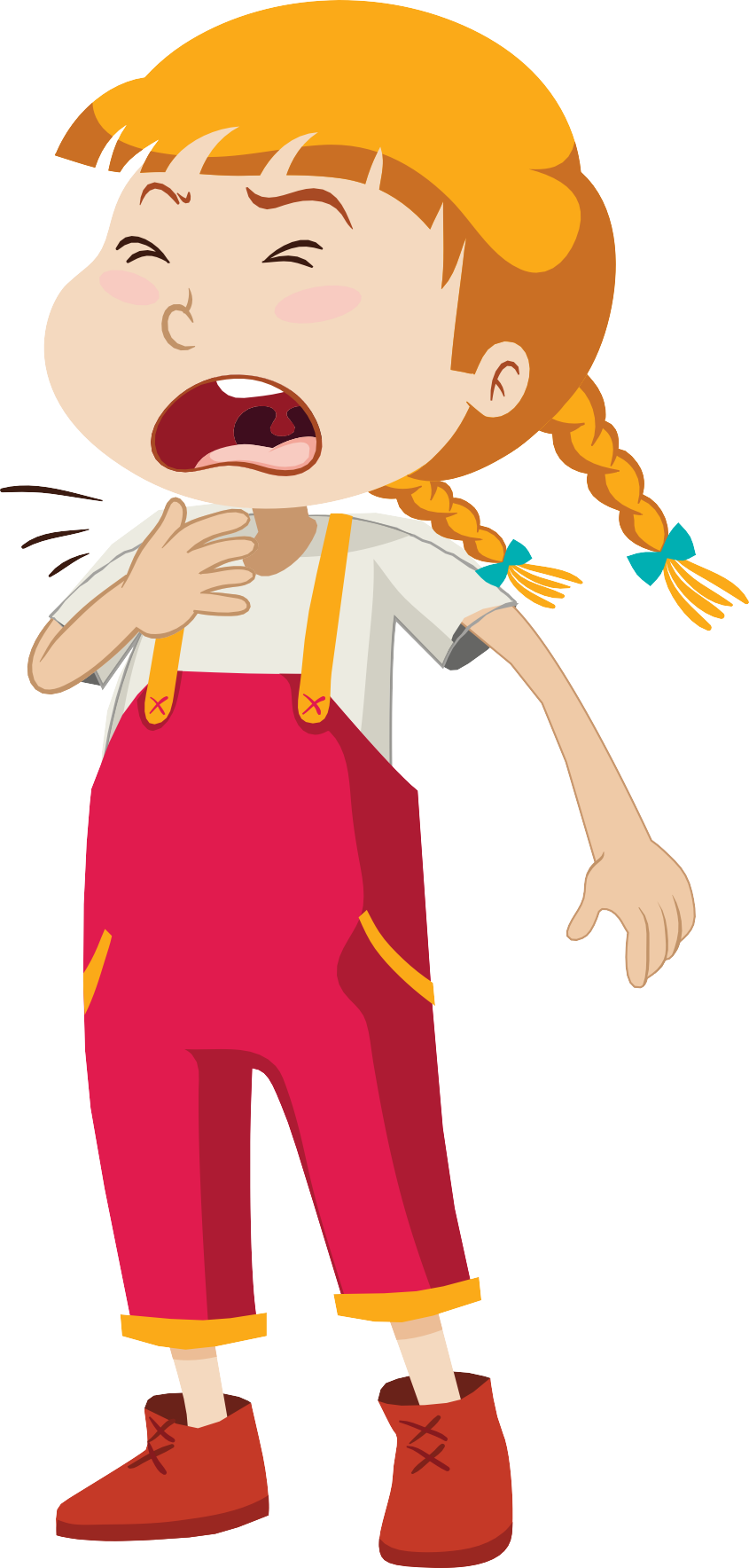 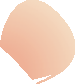 Гигиена  дыхания
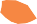 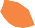 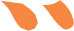 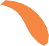 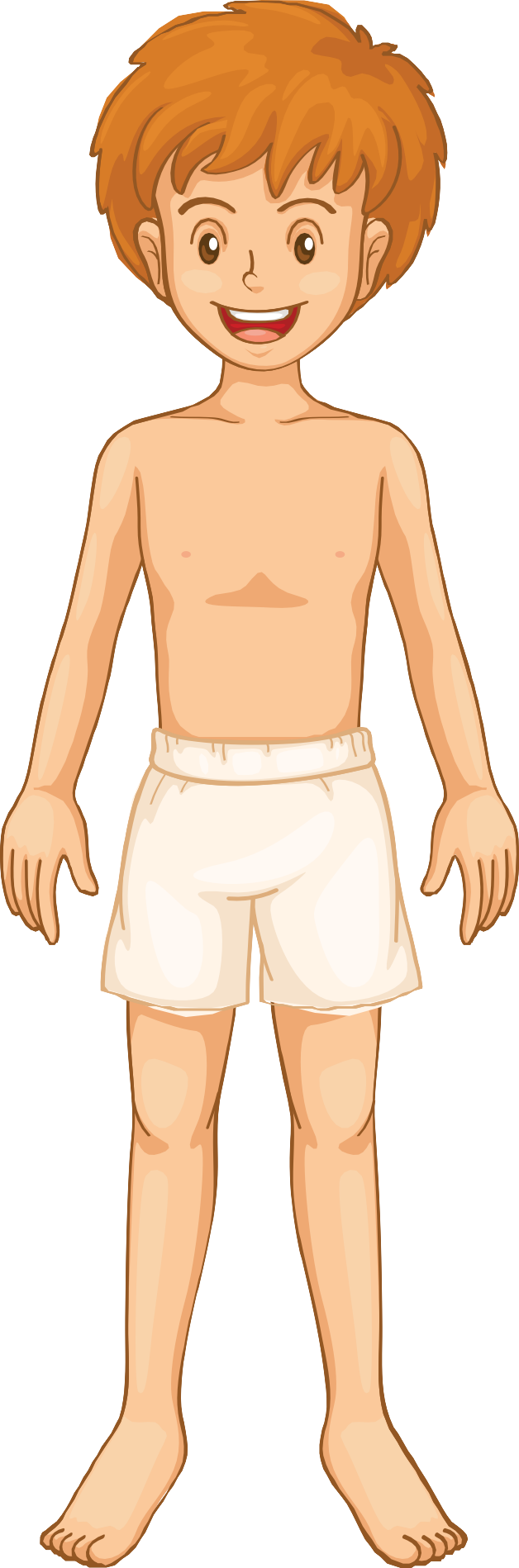 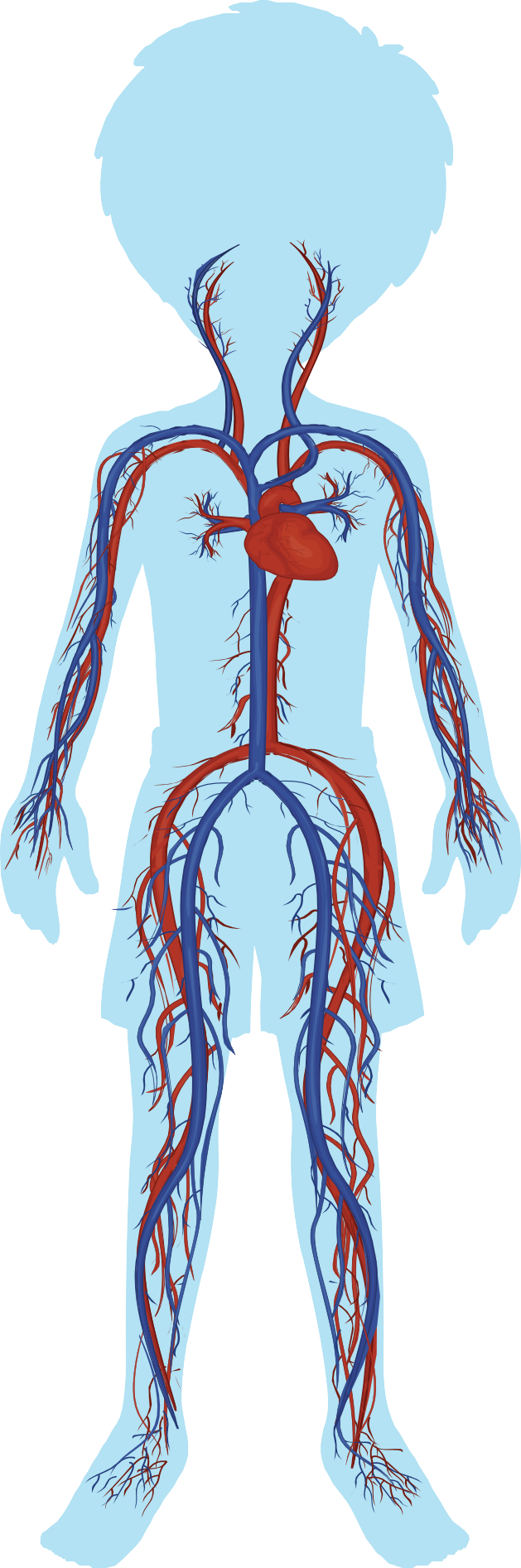 Кровеносная система
Транспорт
Сердце
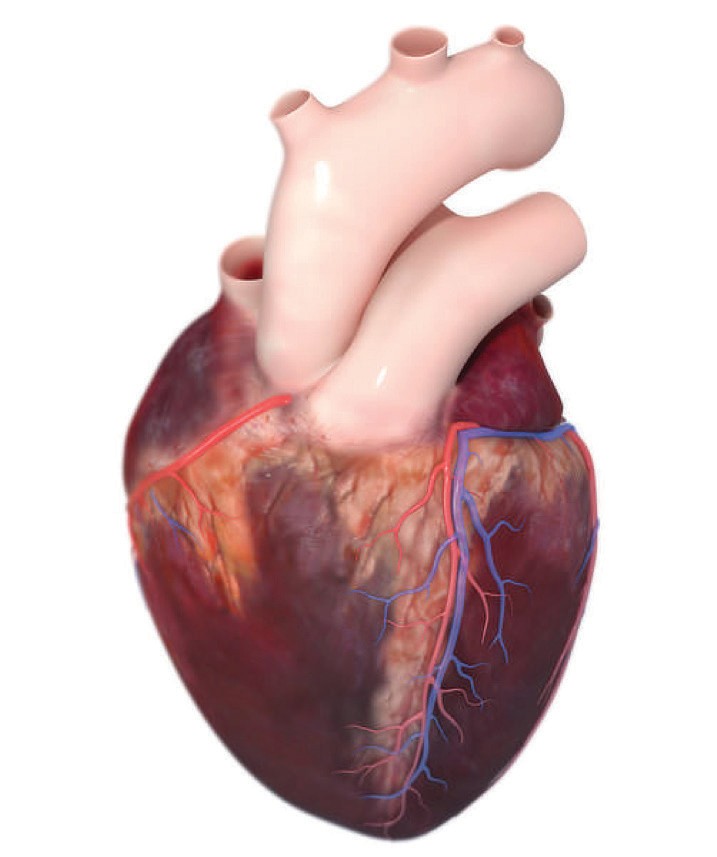 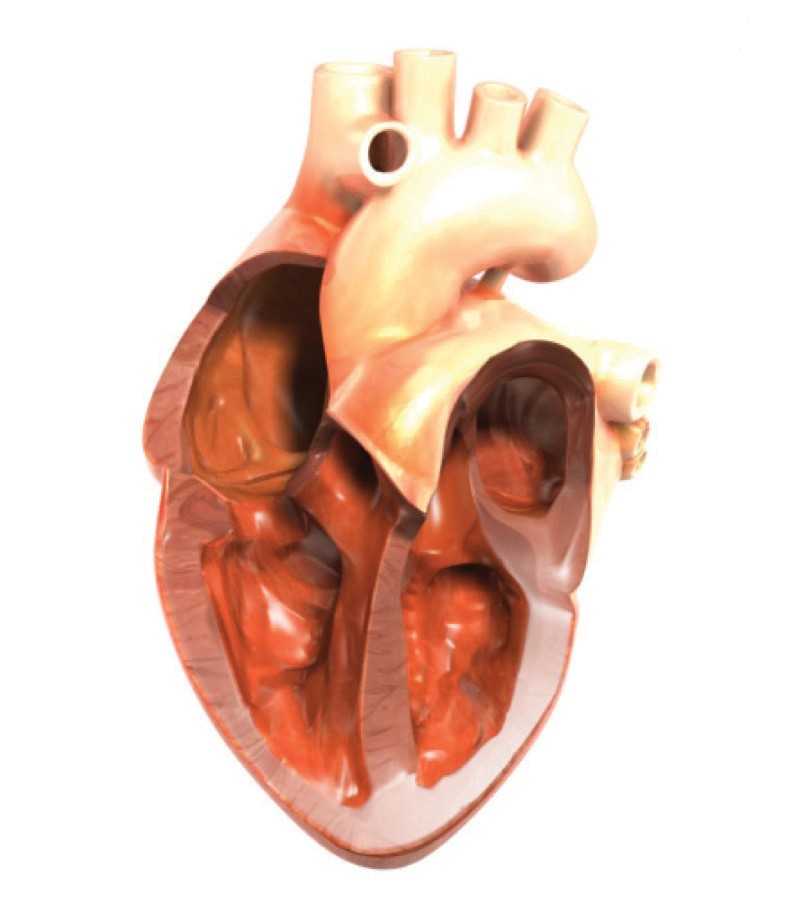 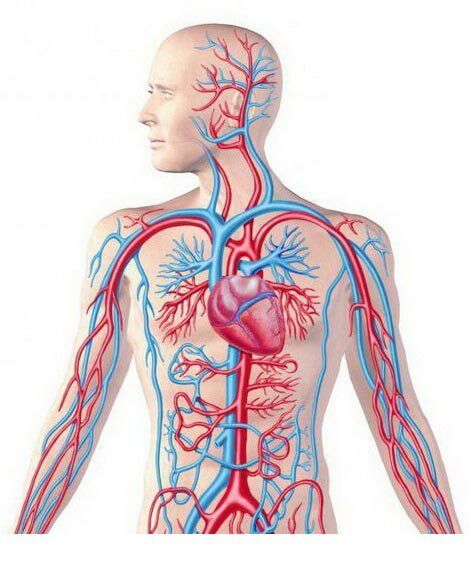 Сосуды
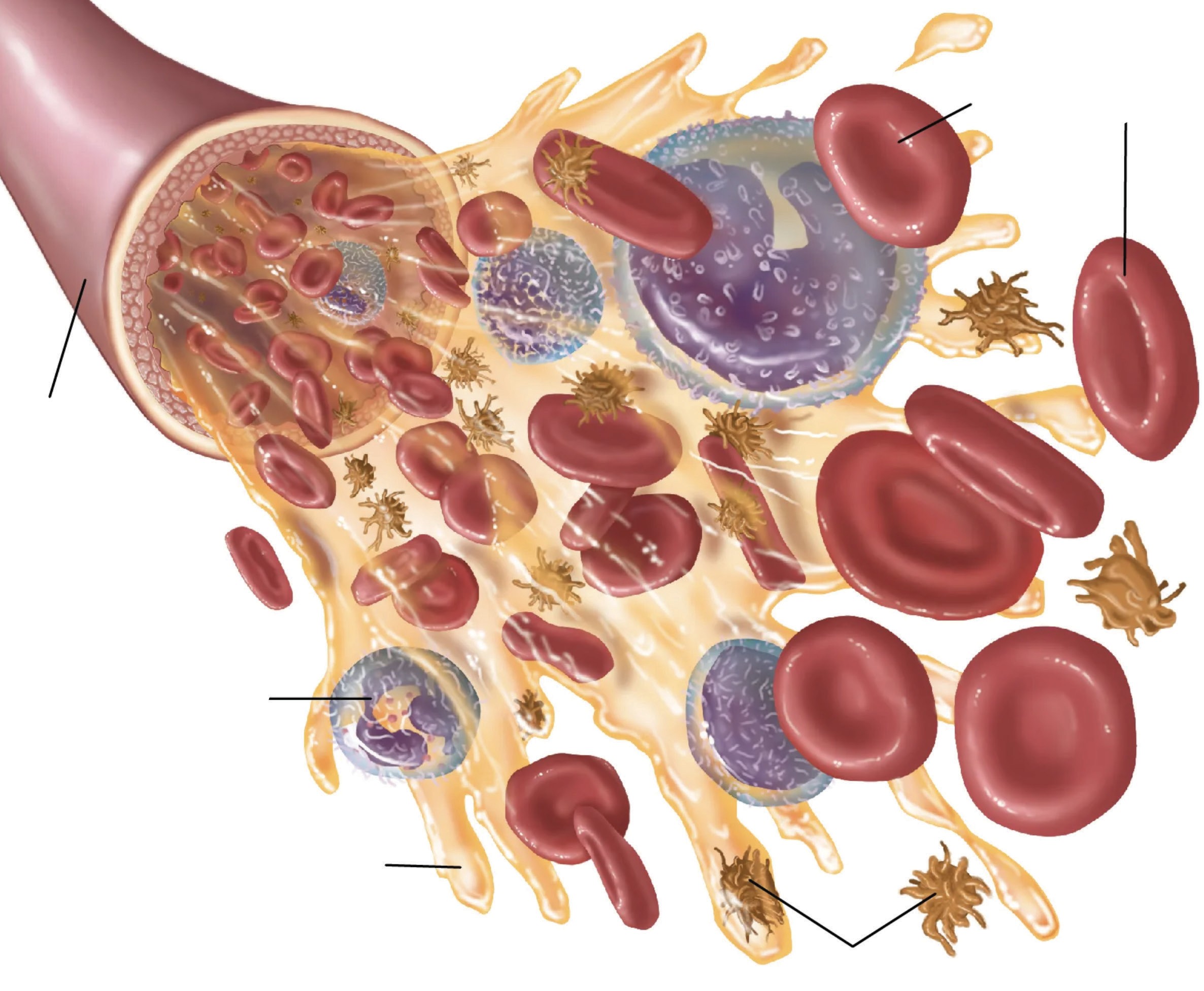 Красные  кровяные клетки
Кровеносный  сосуд
Кровь
Белые  кровяные клетки
Плазма крови
Тромбоциты
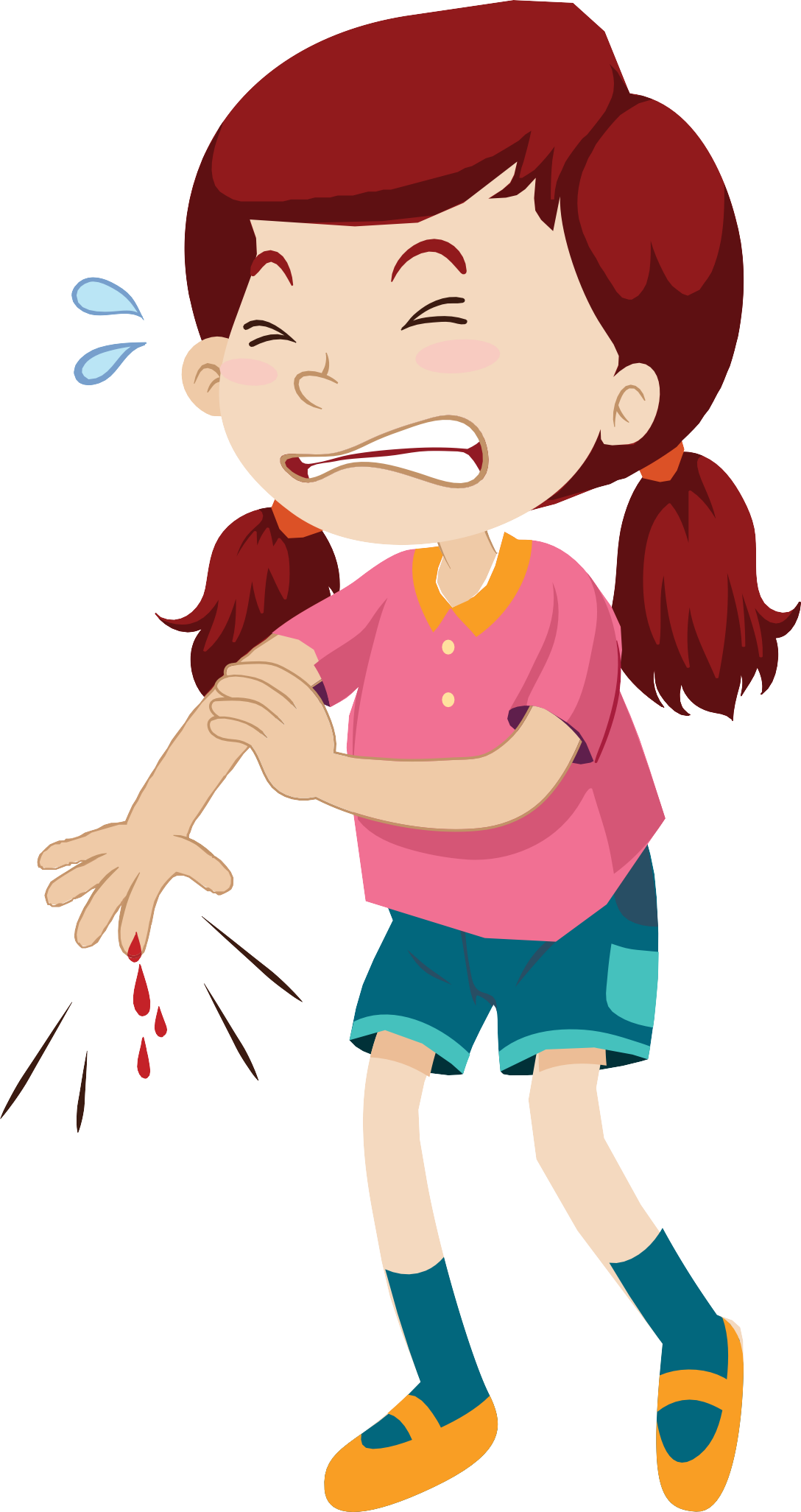 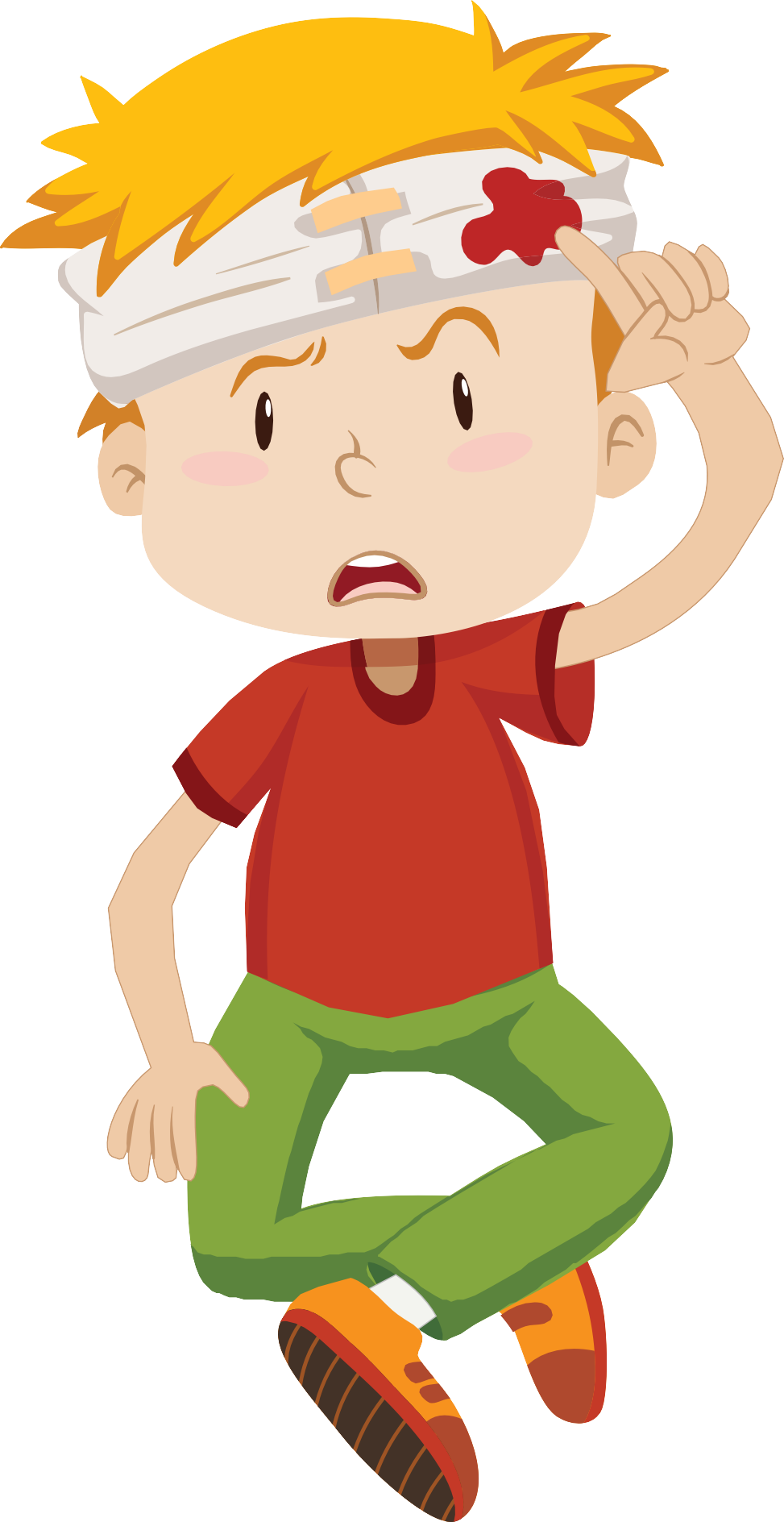 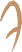 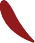 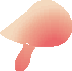 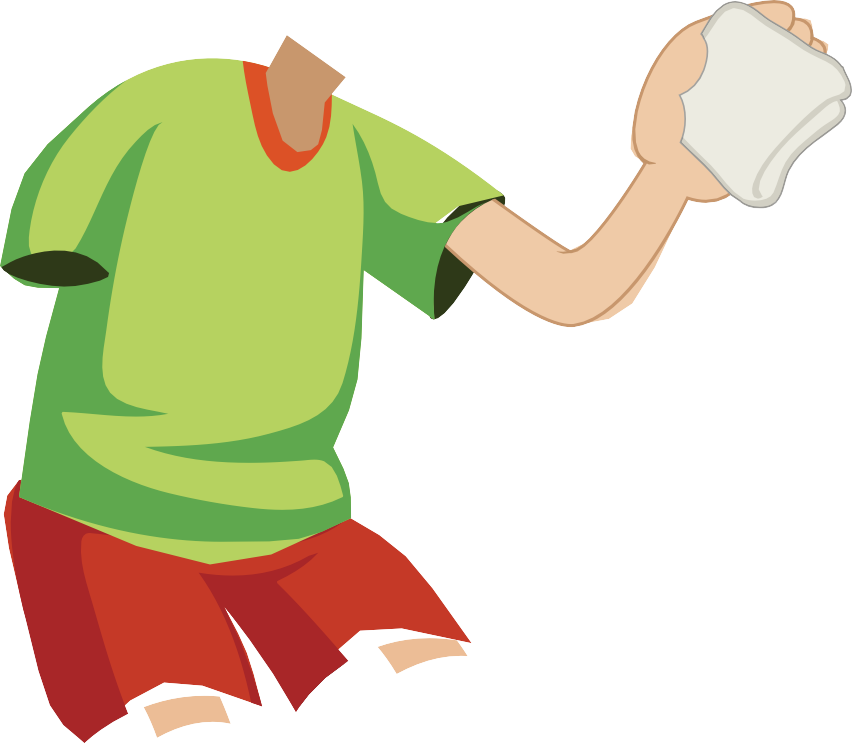 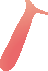 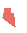 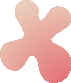 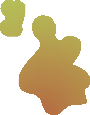 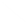 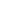 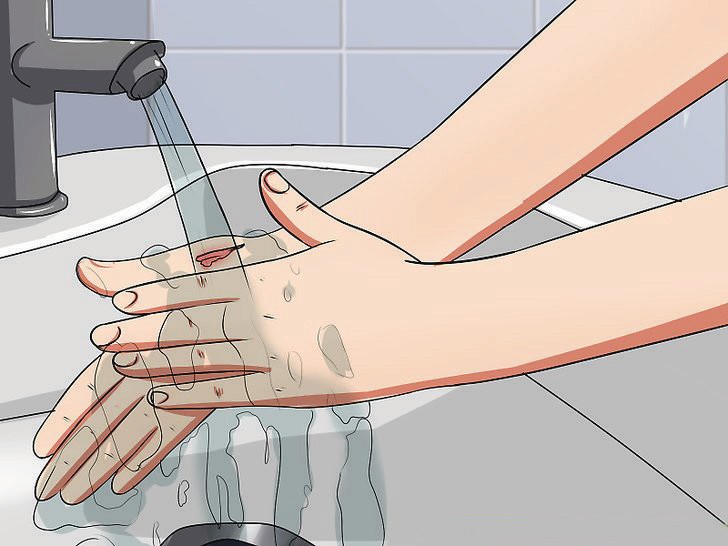 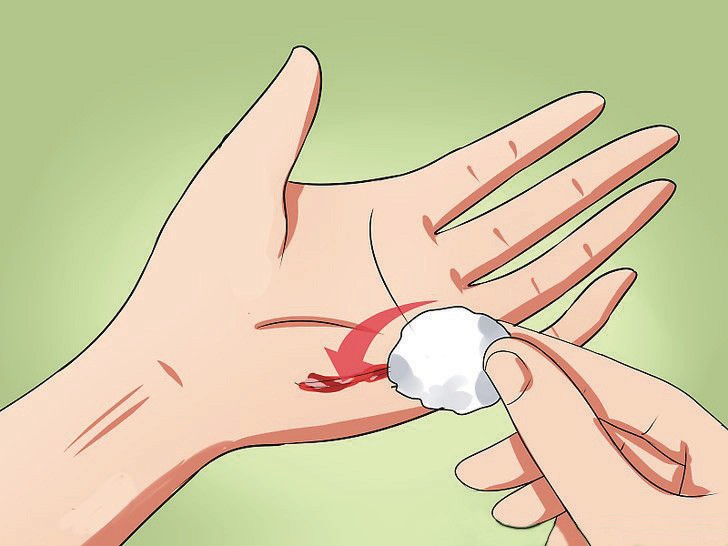 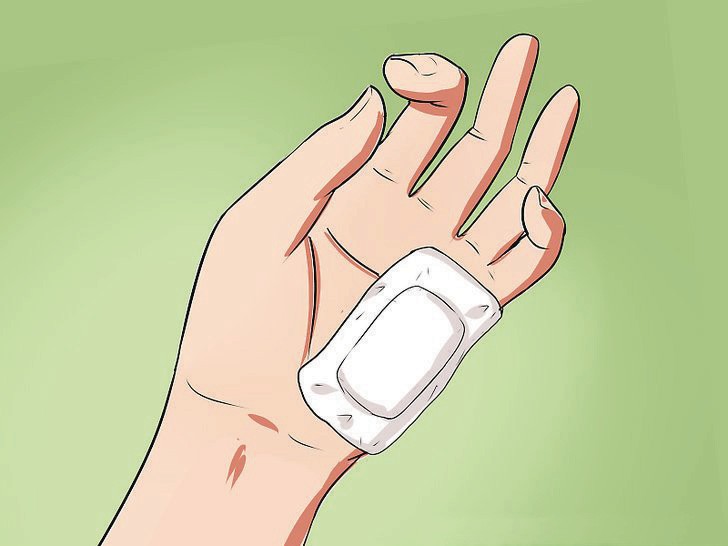 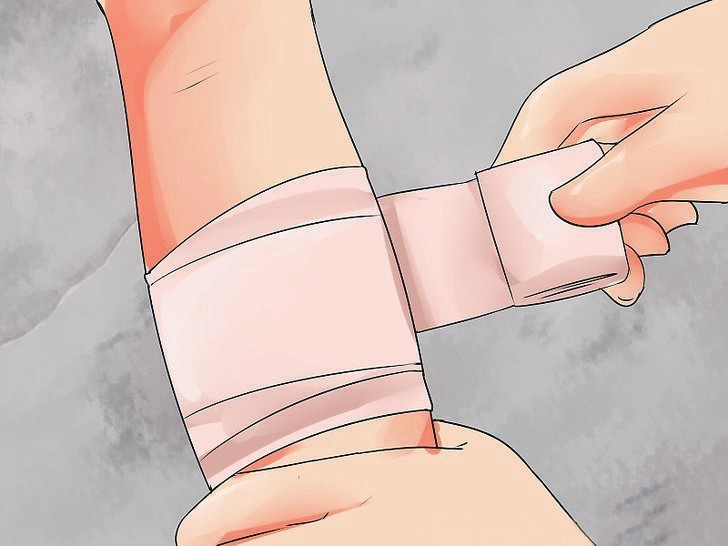 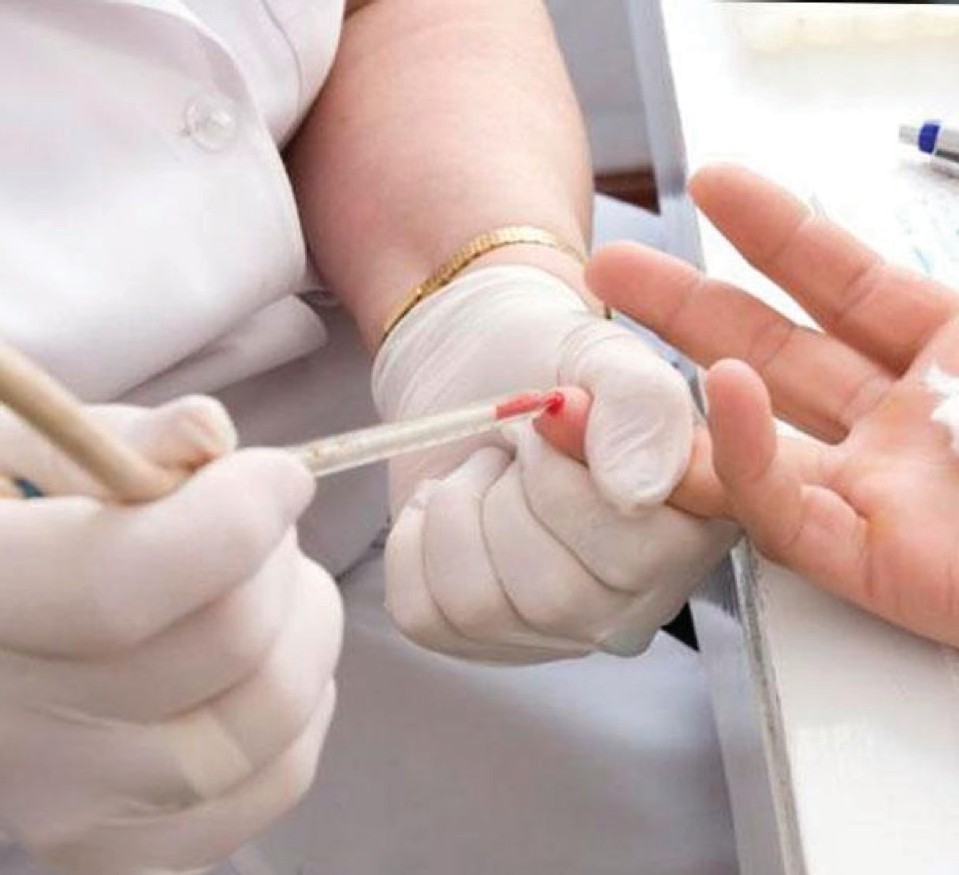 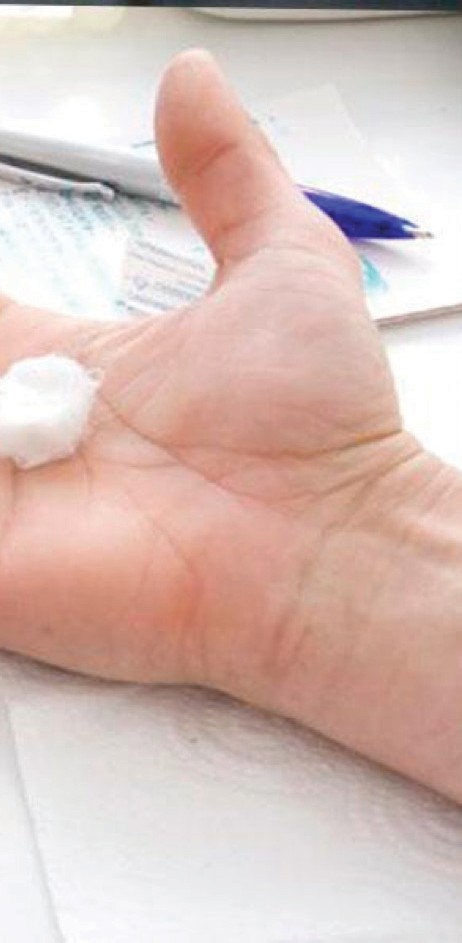 Анализ  крови
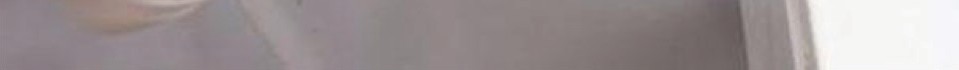 Анализ крови
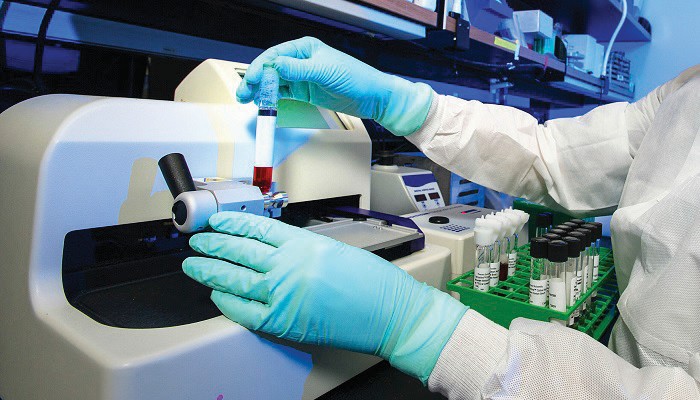